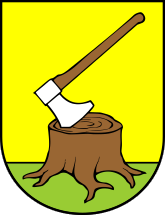 OPĆINA SIKIREVCI
PROCJENA RIZIKA OD VELIKIH NESREĆA
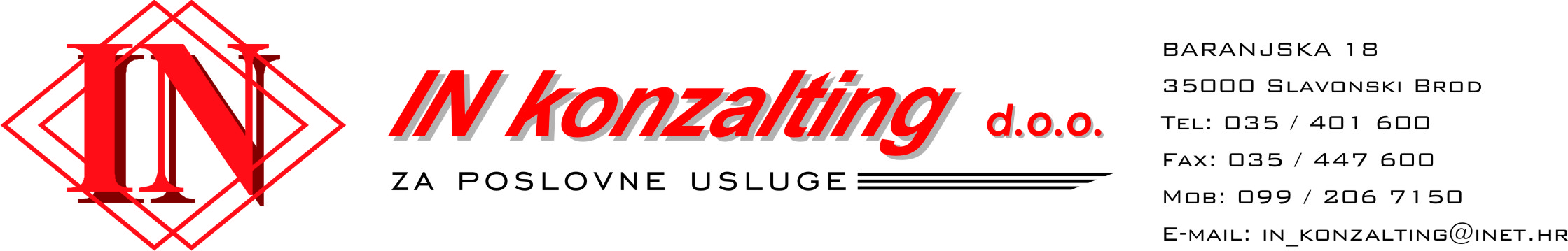 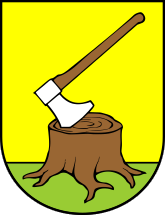 ZAKONODAVNI OKVIR
Općina SIKIREVCI
ZAKON O SUSTAVU CIVILNE ZAŠTITE (NN 82/15, 118/18, 31/20, 20/21)
PRAVILNIK O SMJERNICAMA ZA IZRADU PROCJENA RIZIKA OD KATASTROFA I VELIKIH NESREĆA ZA PODRUČJE REPUBLIKE HRVATSKE I JEDINICA LOKALNE I PODRUČNE (REGIONALNE) SAMOUPRAVE (NN 65/16), 
Procjena rizika od katastrofa za Republiku Hrvatsku (Vlada RH, studeni 2019.g.),
Kriteriji za izradu smjernica koje donose čelnici područne (regionalne) samouprave za potrebe izrade procjene rizika od velikih nesreća na razinama jedinica lokalnih i područnih (regionalnih) samouprava (DUZS-e studeni 2016.g.),
Smjernice za izradu procjene rizika od velikih nesreća za područje Brodsko-Posavske županije (BPŽ-a, župan, veljača 2017.g.)
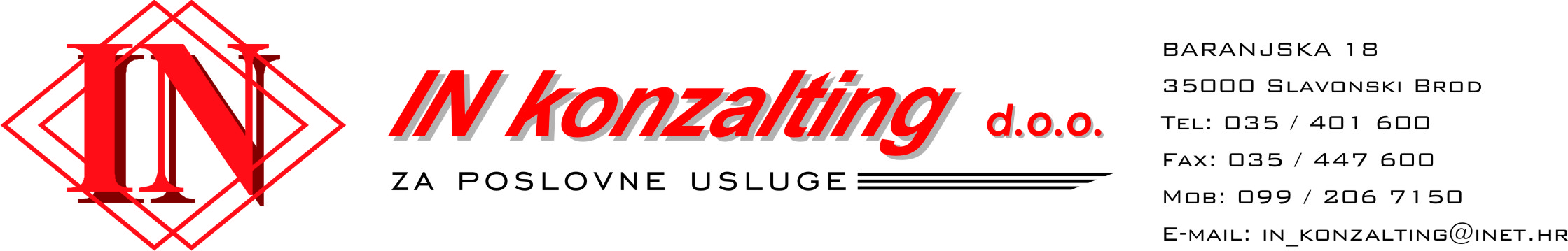 procjena rizika od velikih nesreća – prijedlog
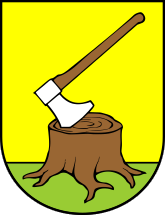 ZAKONODAVNI OKVIR
Općina SIKIREVCI
PRAVILNIK O SMJERNICAMA ZA IZRADU PROCJENA RIZIKA OD KATASTROFA I VELIKIH NESREĆA ZA PODRUČJE REPUBLIKE HRVATSKE I JEDINICA LOKALNE I PODRUČNE (REGIONALNE) SAMOUPRAVE (NN 65/16),

	- Nositelji izrade procjena rizika od velikih nesreća za područja jedinica lokalne i područne (regionalne) samouprave su izvršna tijela tih jedinica kao glavni koordinatori uz suradnju sudionika sukladno posebnoj odluci izvršnog tijela o izradi procjene rizika od velikih nesreća.

	- Nositelji izrade procjena rizika od velikih nesreća tijekom rada na dokumentu mogu ugovorom angažirati ovlaštenika za prvu grupu stručnih poslova u području planiranja civilne zaštite, u svojstvu konzultanta.
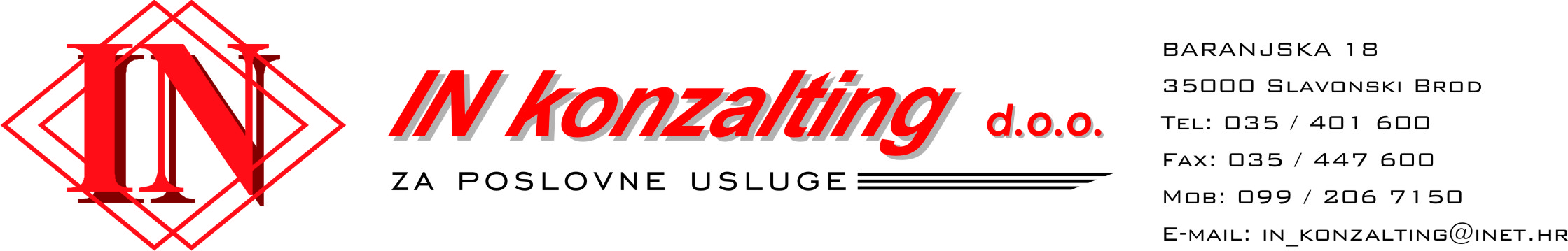 procjena rizika od velikih nesreća – prijedlog
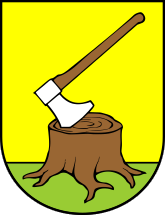 ZAKONODAVNI OKVIR
Općina SIKIREVCI
RADNA SKUPINA ZA IZRADU PROCJENE RIZIKA OD VELIKIH NESREĆA
1. Voditelj radne skupine TOMISLAV ZOVKO, predsjednik Općinskog vijeća Sikirevci 
2. Član radne skupine – MARTIN ŽIVIĆ,  DVD Sikirevci
3. Član radne skupine –  MARIJA STAŽIĆ komunalni redar Op. Sikirevci
4. Član radne skupine – FRANO TOMAS, komunalni radnik Op. Sikirevci
5. Član radne skupine DAMIR ĐOKIĆ, IN konzalting d.o.o., Slavonski Brod
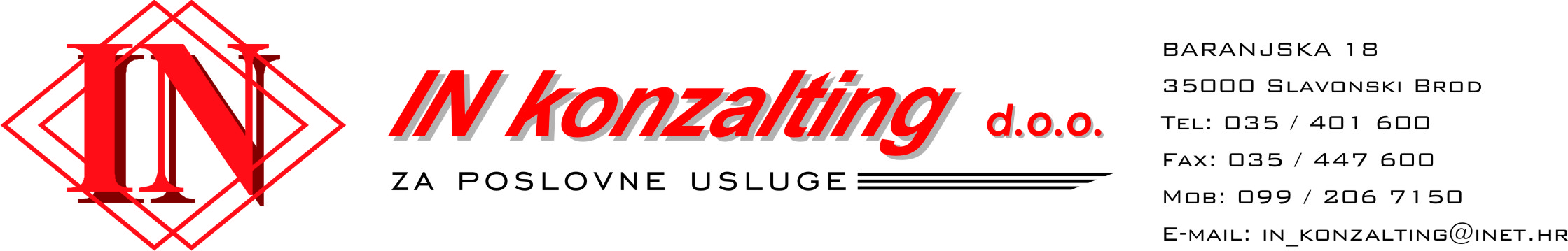 procjena rizika od velikih nesreća – prijedlog
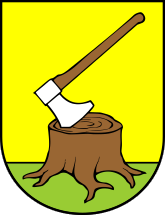 OPĆENITO O PROCJENI RIZIKA OD VELIKIH NESREĆA
Općina SIKIREVCI
Procjena rizika od velikih nesreća izrađuje se u svrhu smanjenja rizika i posljedica velikih nesreća, prepoznavanja rizika i učinkovitog upravljanja njima.

Postupak izrade procjene rizika mora biti u skladu s HRN ISO 31000:2012 – UPRAVLJANJE RIZICIMA 

Procjena rizika je složen proces identifikacije, analize i vrednovanja rizika. 

Nositelji izrade procjene rizika samostalno odabiru metodologije i tehnike obrade svakog rizika na području JLP(R)S-a, uz preduvjet da je metodologija u skladu su sa HRN EN 31010:2010 – Upravljanje rizikom – Metode procjene rizika.

Za izradu procjene rizika od velikih nesreća korištene su kvantitativna (FEMA metodologija za upravljanje rizicima) i kvalitativna metoda izračuna (licencirani programa HESTIJA RISK MENAGER ).
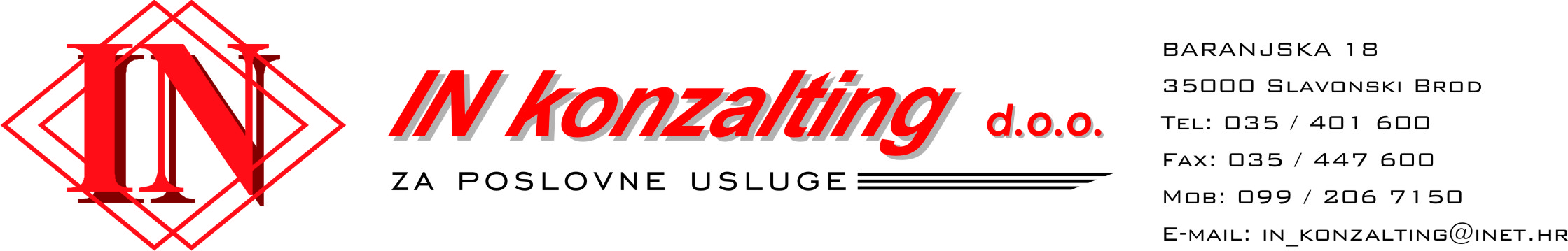 procjena rizika od velikih nesreća – prijedlog
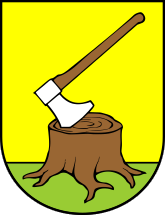 SADRŽAJ PROCJENE RIZIKA
Općina SIKIREVCI
Osnovne karakteristike područja jedinice lokalne i područne (regionalne) samouprave
Identifikaciju prijetnji-registar svih poznatih rizika
Scenarije za jednostavne rizike kojima se opisuje događaj s najgorim mogućim posljedicama
Tablice Vjerojatnosti/frekvencije
Kriterije za procjenjivanje utjecaja prijetnji na kategorije društvenih vrijednosti na: a/ Život i zdravlje ljudi, b/ Gospodarstvo i c/ Društvenu stabilnost i politiku
Matrice scenarija jednostavnog rizika te za svaki od kriterija zasebno
Matrice s uspoređenim rizicima na području jedinice samouprave
Analiza sustava civilne zaštite
Vrednovanje rizika
Kartografski prikaz rizika
Popis sudionika.
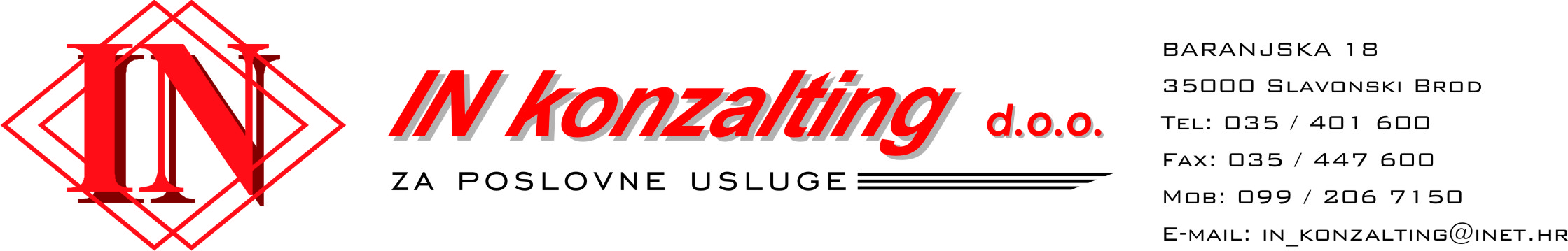 procjena rizika od velikih nesreća – prijedlog
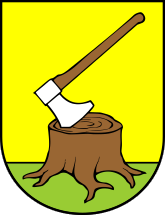 IDENTIFIKACIJA PRIJETNJI I RIZIKA
Općina SIKIREVCI
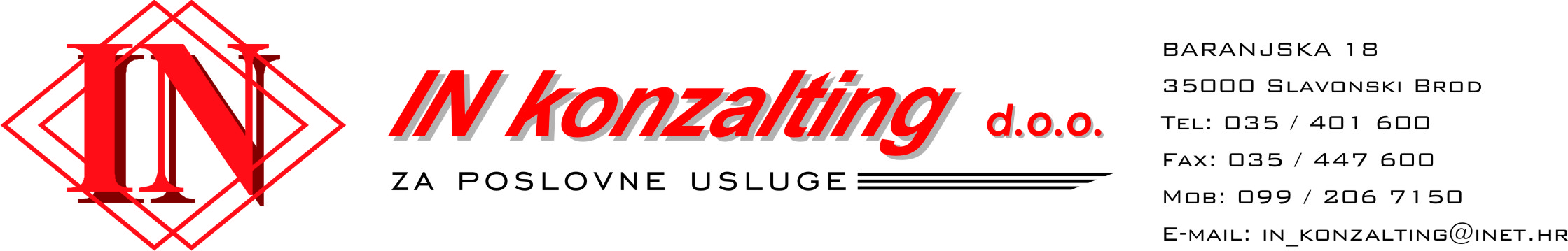 procjena rizika od velikih nesreća – prijedlog
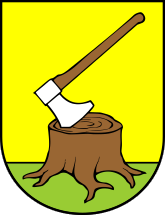 KRITERIJI DRUŠTVENIH VRIJEDNOSTI ZA UTVRĐIVANJE UTJECAJA PRIJETNJI
Općina SIKIREVCI
Društvena vrijednost - život i zdravlje ljudi

Društvena vrijednost – gospodarstvo

Društvena vrijednost - društvena stabilnost i politika
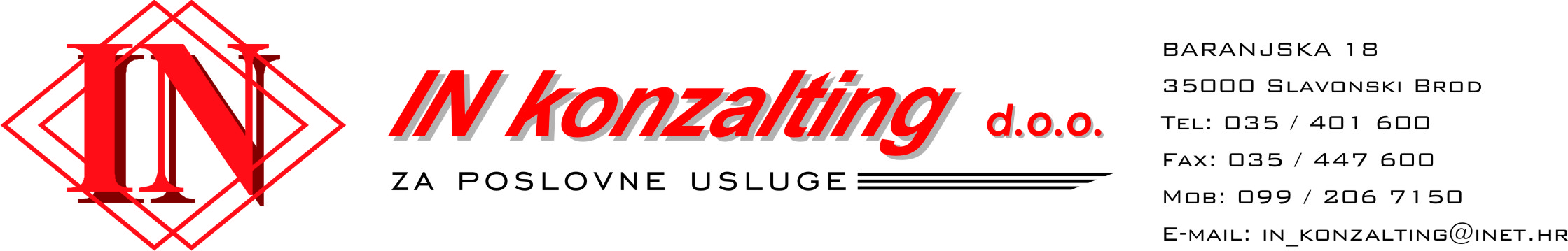 procjena rizika od velikih nesreća – prijedlog
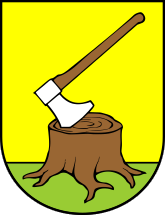 KRITERIJI ZA PROCJENU UTJECAJA PRIJETNJI NA KATEGORIJU DRUŠTVENIH VRIJEDNOSTI
Općina SIKIREVCI
Kriteriji za ocjenu prijetnji – kategorija utjecaj na život i zdravlje ljudi
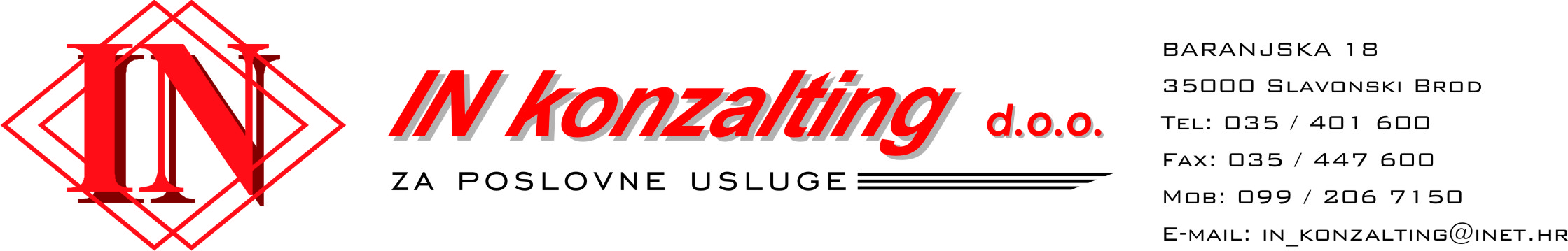 procjena rizika od velikih nesreća – prijedlog
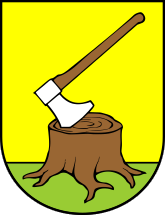 KRITERIJI ZA PROCJENU UTJECAJA PRIJETNJI NA KATEGORIJU DRUŠTVENIH VRIJEDNOSTI
Općina SIKIREVCI
Kriteriji za ocjenu prijetnji – kategorija gospodarstvo
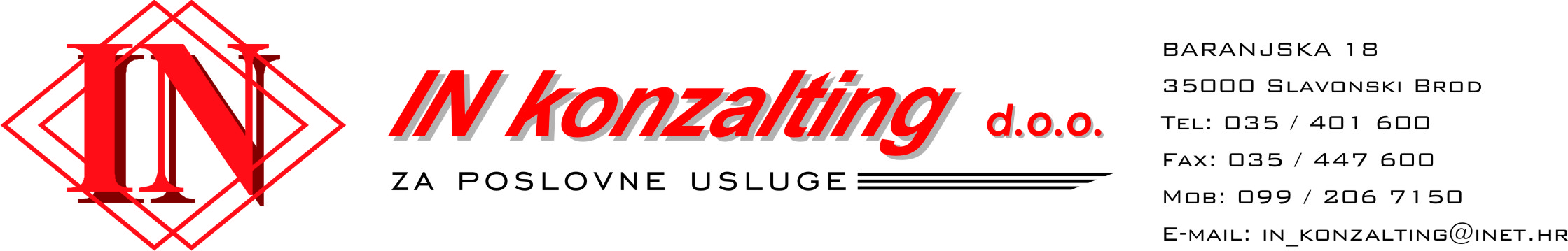 procjena rizika od velikih nesreća – prijedlog
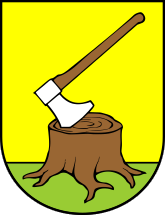 KRITERIJI ZA PROCJENU UTJECAJA PRIJETNJI NA KATEGORIJU DRUŠTVENIH VRIJEDNOSTI
Općina SIKIREVCI
Kriteriji za ocjenu prijetnji – Društvena stabilnost i politika, Oštećena kritična infrastruktura
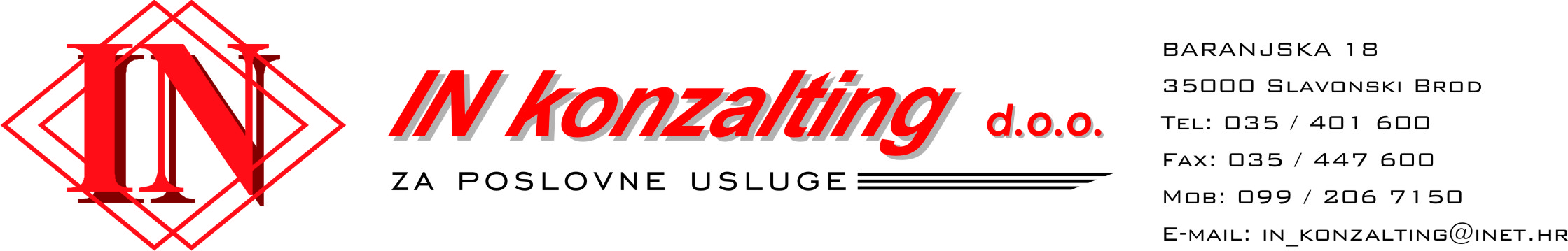 procjena rizika od velikih nesreća – prijedlog
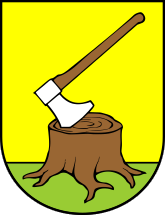 POPLAVE IZAZVANE IZLIJEVANJEM VODENIH TIJELA
Općina SIKIREVCI
procjena rizika od velikih nesreća – prijedlog
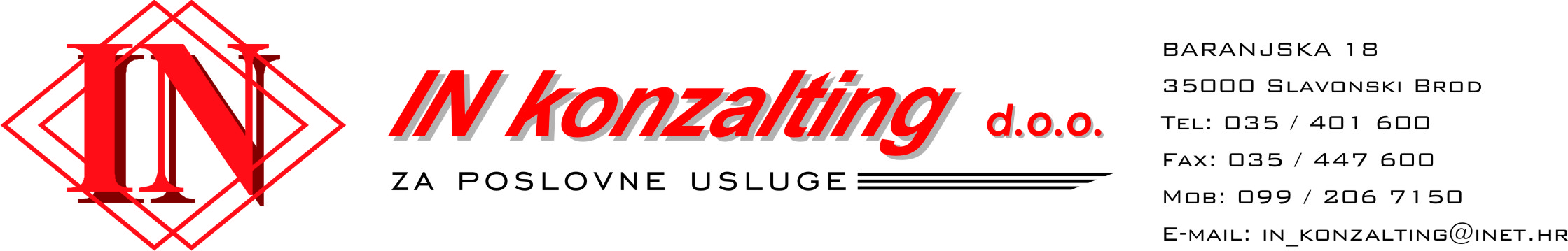 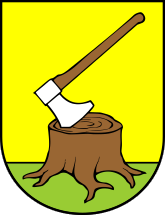 KARTA OPASNOSTI OD POPLAVE, VJEROJATNOST PLAVLJENJA
Općina SIKIREVCI
Izvor: Hrvatske vode, Karta opasnosti od poplave, Kolovoz  2018.
procjena rizika od velikih nesreća – prijedlog
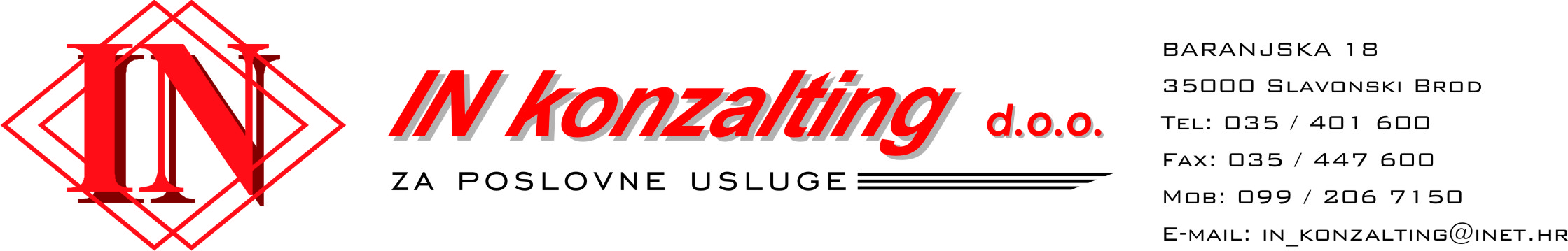 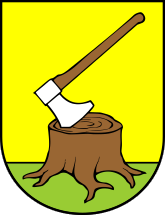 POPLAVA, KARTA PRIJETNJE
Općina SIKIREVCI
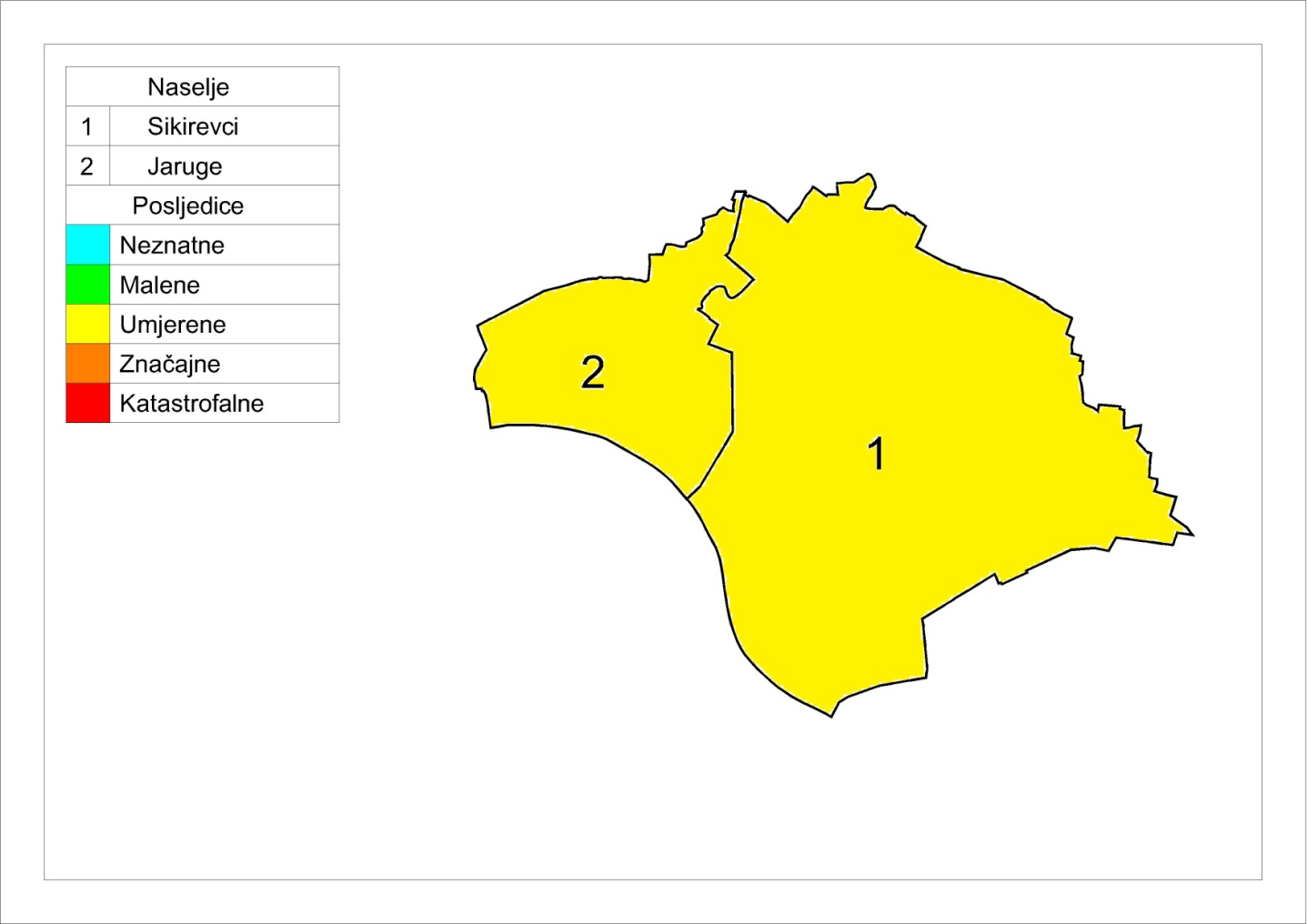 procjena rizika od velikih nesreća – prijedlog
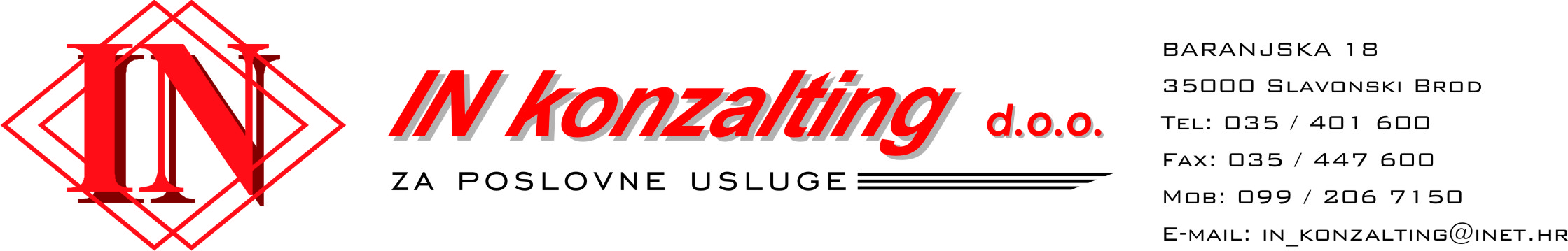 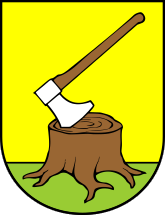 POTRES
Općina SIKIREVCI
procjena rizika od velikih nesreća – prijedlog
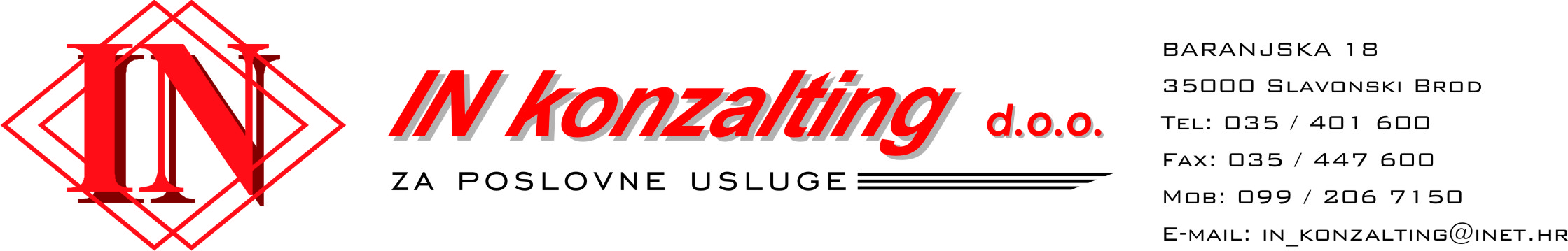 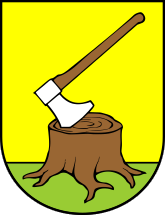 POTRES - Posljedice na život i zdravlje ljudi
Općina SIKIREVCI
2 smrtno stradale osobe,
25 osoba s težim ozljedama koje zahtijevaju bolničko liječenje,
248 osoba s lakšim ozljedama koje može zbrinuti prva pomoć ili ambulanta obiteljske medicine.
Posljedicom potresa bilo bi izloženo oko 50% stanovništva( 1 238 osoba). Pri potresu od 70 po EMS-98  ukupno bi stradalo 275 osoba (smrtno stradali, teško ranjeni, lako ranjeni).
Sukladno mjerilima posljedica po život i zdravlje smatramo sljedeću kategoriju posljedica u slučaju potresa.
Posljedice na život i zdravlje ljudi nalaze se u kategoriji 5 – katastrofalne posljedice.
procjena rizika od velikih nesreća – prijedlog
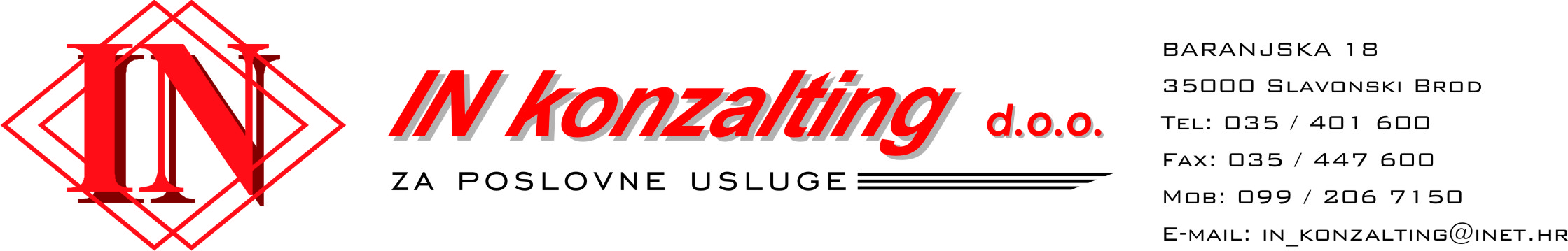 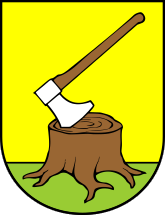 POTRES - Posljedice na gospodarstvo
Općina SIKIREVCI
Ukupno će biti oštećeno 220 objekta(oko 34% od svih objekata) od toga su : 
Tipa „A“  12 objekata -  totalna šteta ili gotovo totalna šteta, 
Tipa „B“  161 objekata – teška oštećenja,  
Tipa „C“  33 objekta – umjerena oštećenja.
Štete u  gospodarstvu  iznose  oko 55%  proračuna Općine. 
 
Posljedice na gospodarstvo nalaze se u kategoriji 5 –  katastrofalne  posljedice.
Štete u gospodarstvu obuhvaćaju štete na građevinama i  troškove evakuacije, zbrinjavanja te troškovi liječenja.
procjena rizika od velikih nesreća – prijedlog
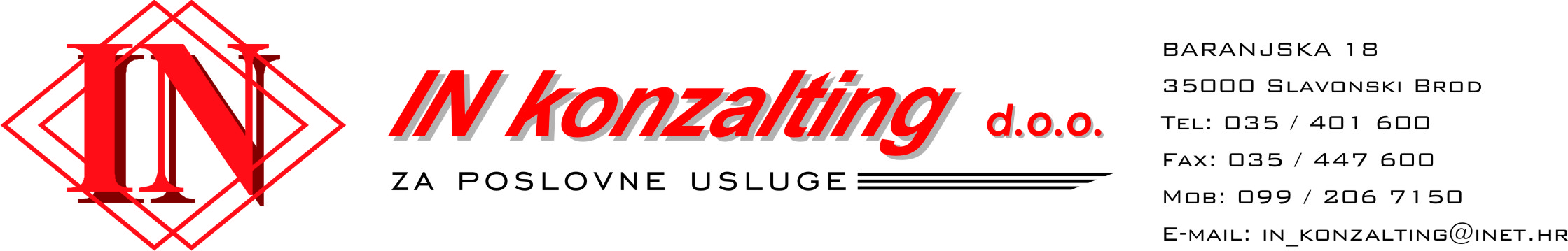 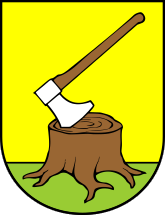 POTRES, karta prijetnje
Općina SIKIREVCI
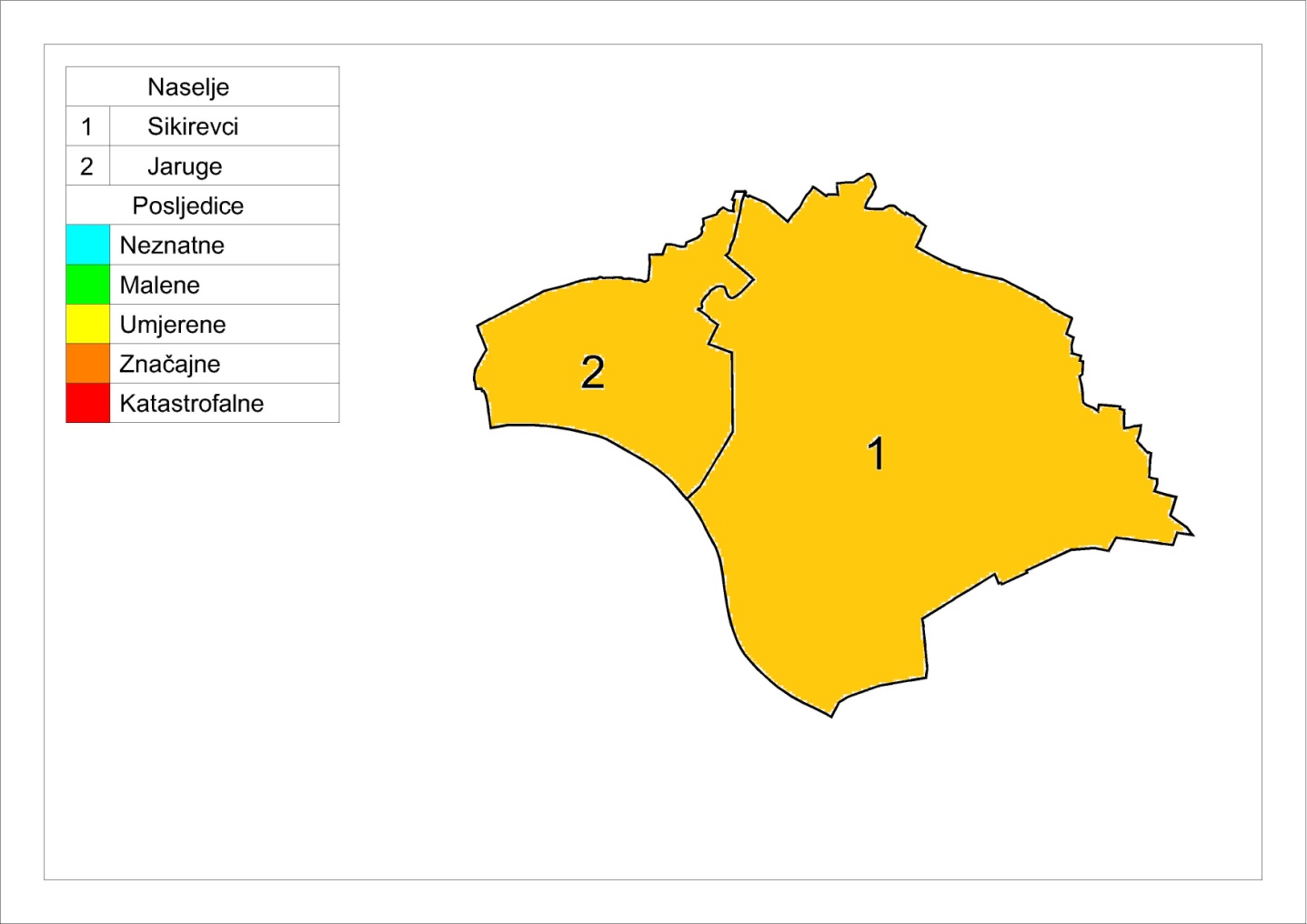 procjena rizika od velikih nesreća – prijedlog
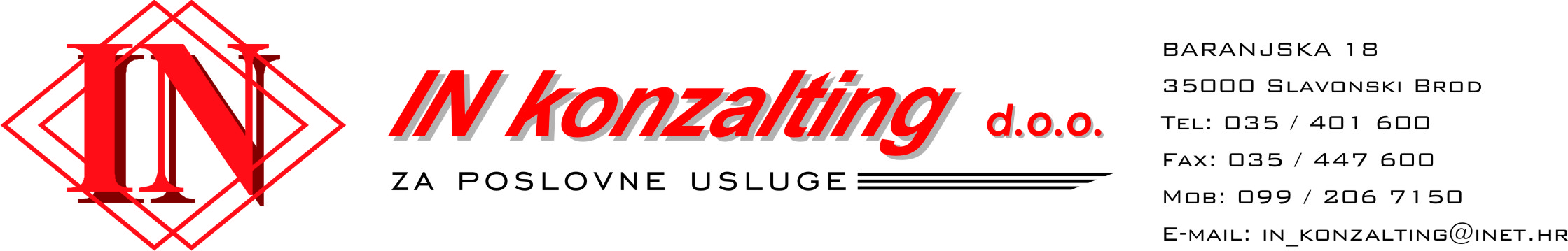 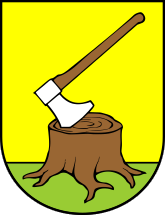 POJAVA TOPLINSKOG VALA
Općina SIKIREVCI
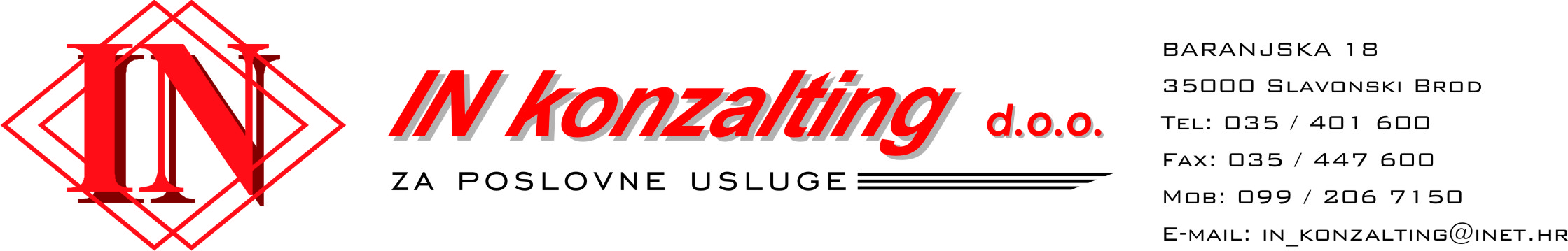 procjena rizika od velikih nesreća – prijedlog
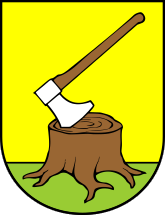 TOPLINSKI VAL, KARTA PRIJETNJE
Općina SIKIREVCI
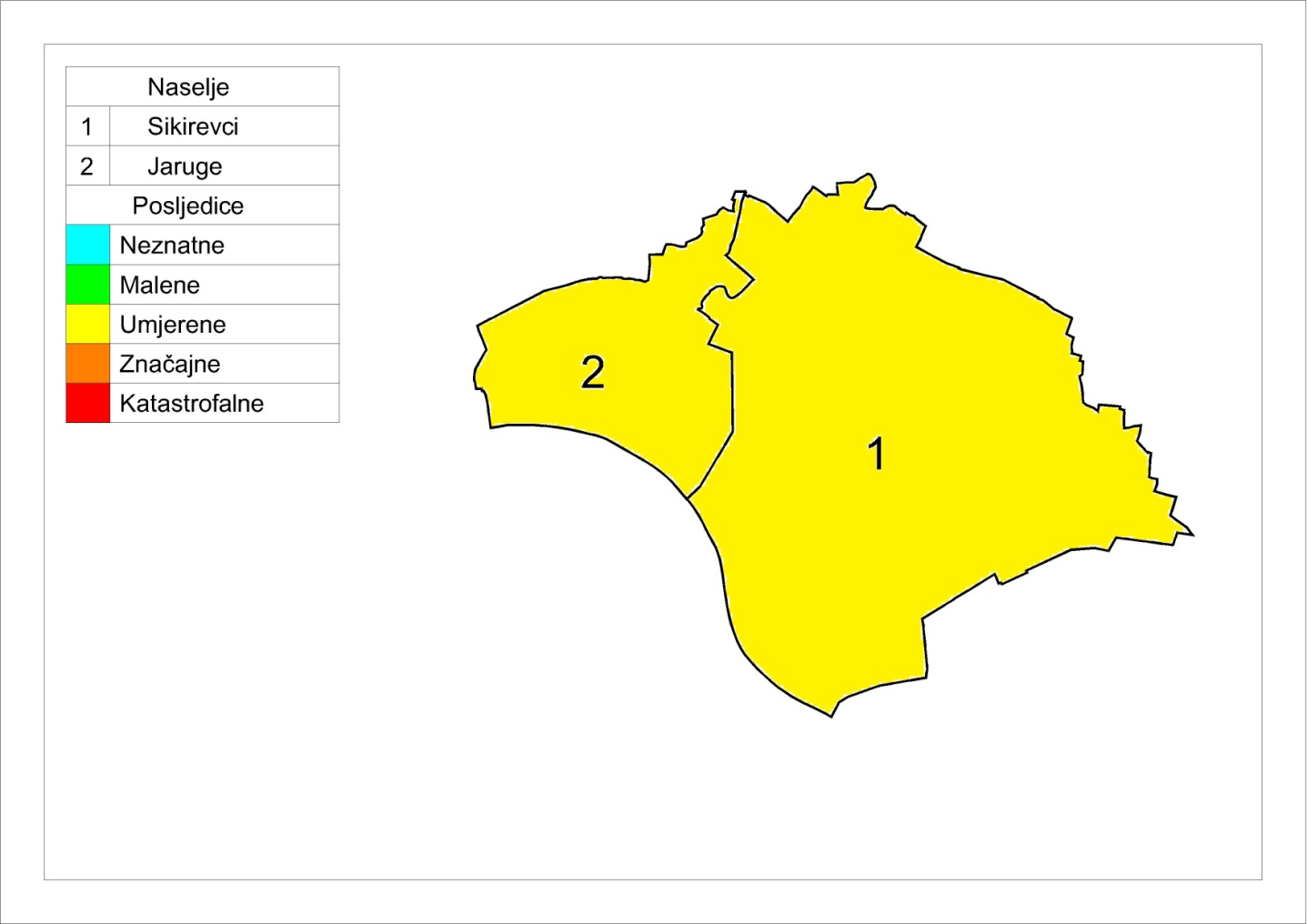 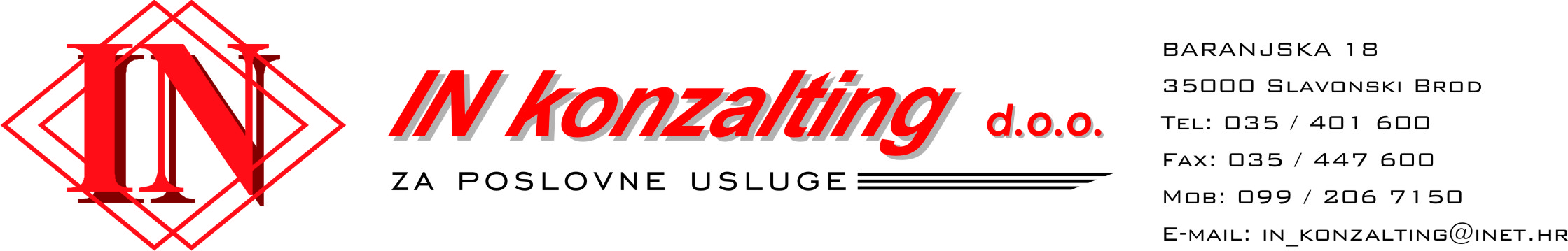 procjena rizika od velikih nesreća – prijedlog
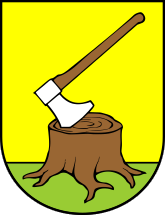 SUŠA
Općina SIKIREVCI
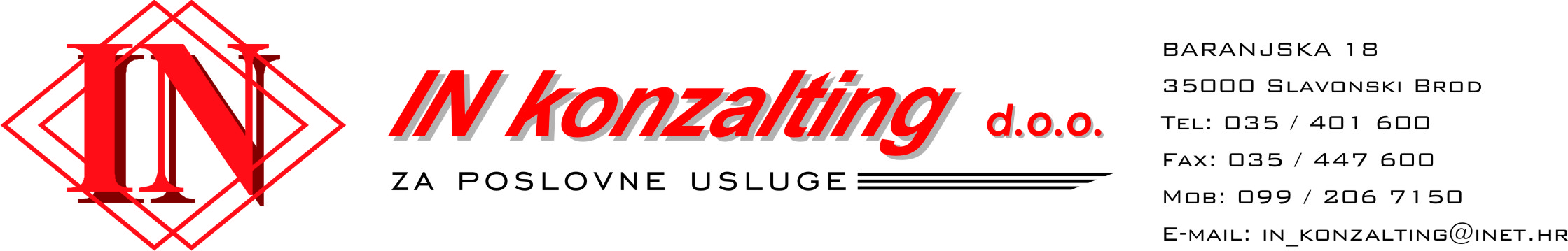 procjena rizika od velikih nesreća – prijedlog
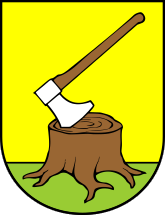 SUŠA, KARTA PRIJETNJE
Općina SIKIREVCI
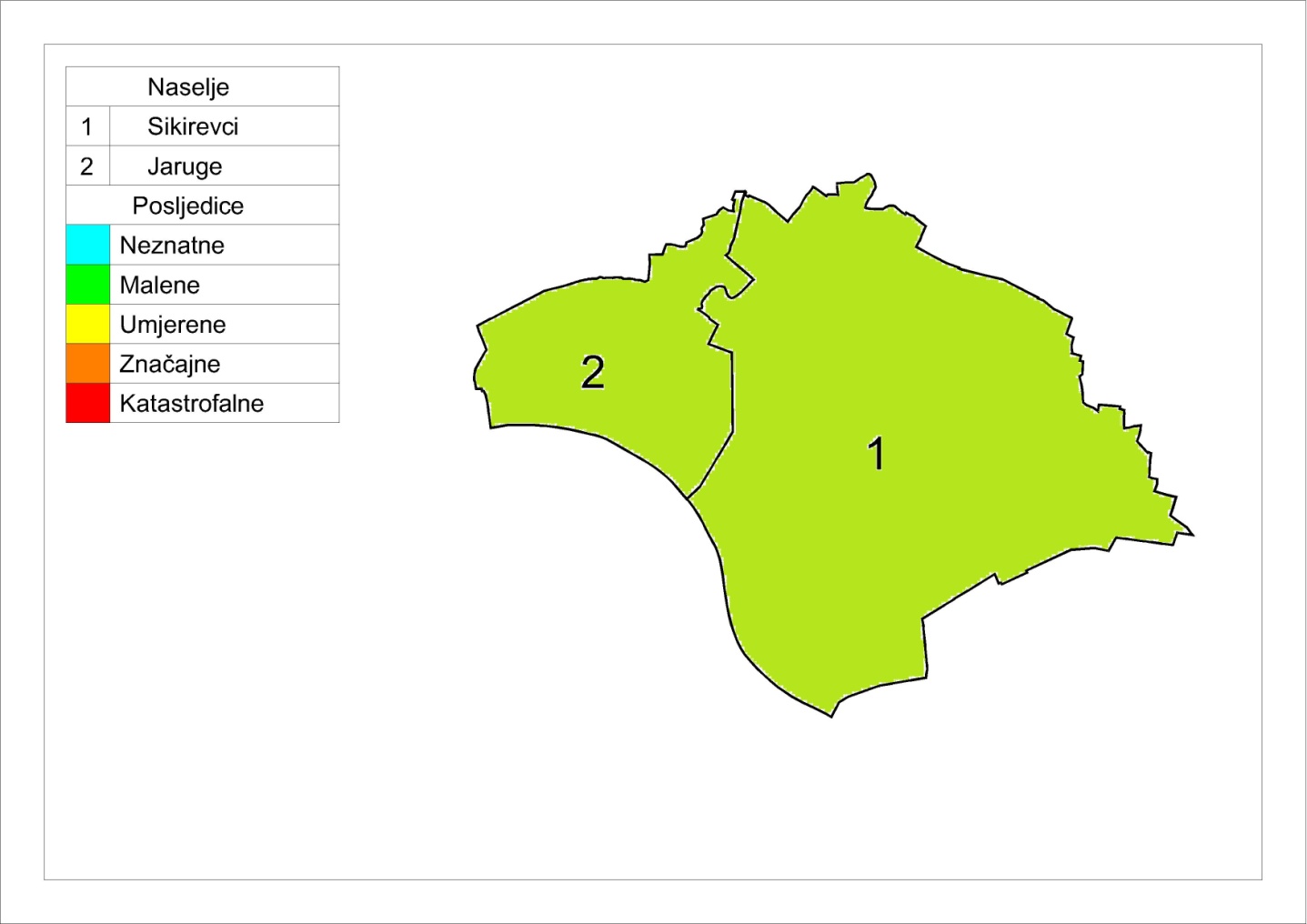 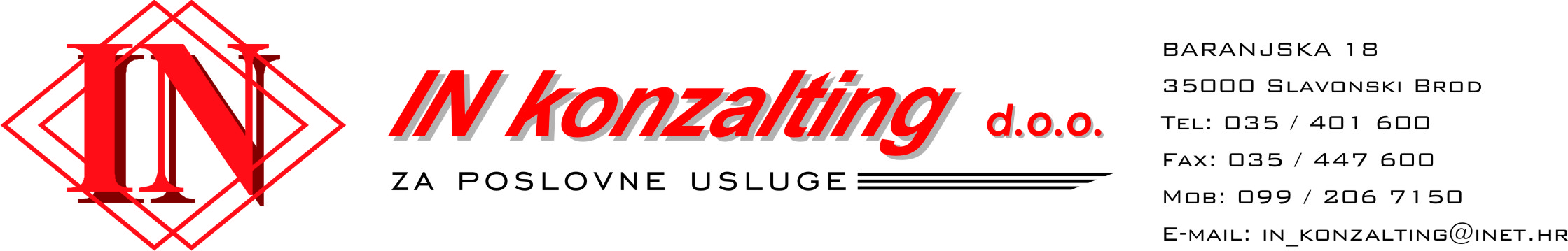 procjena rizika od velikih nesreća – prijedlog
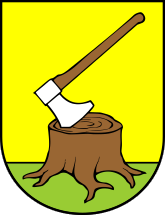 TUČA
Općina SIKIREVCI
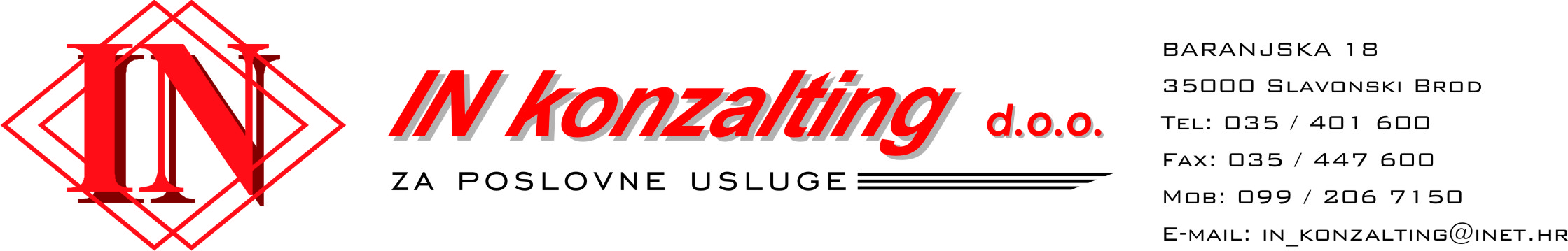 procjena rizika od velikih nesreća – prijedlog
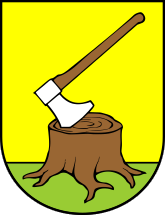 TUČA, KARTA PRIJETNJE
Općina SIKIREVCI
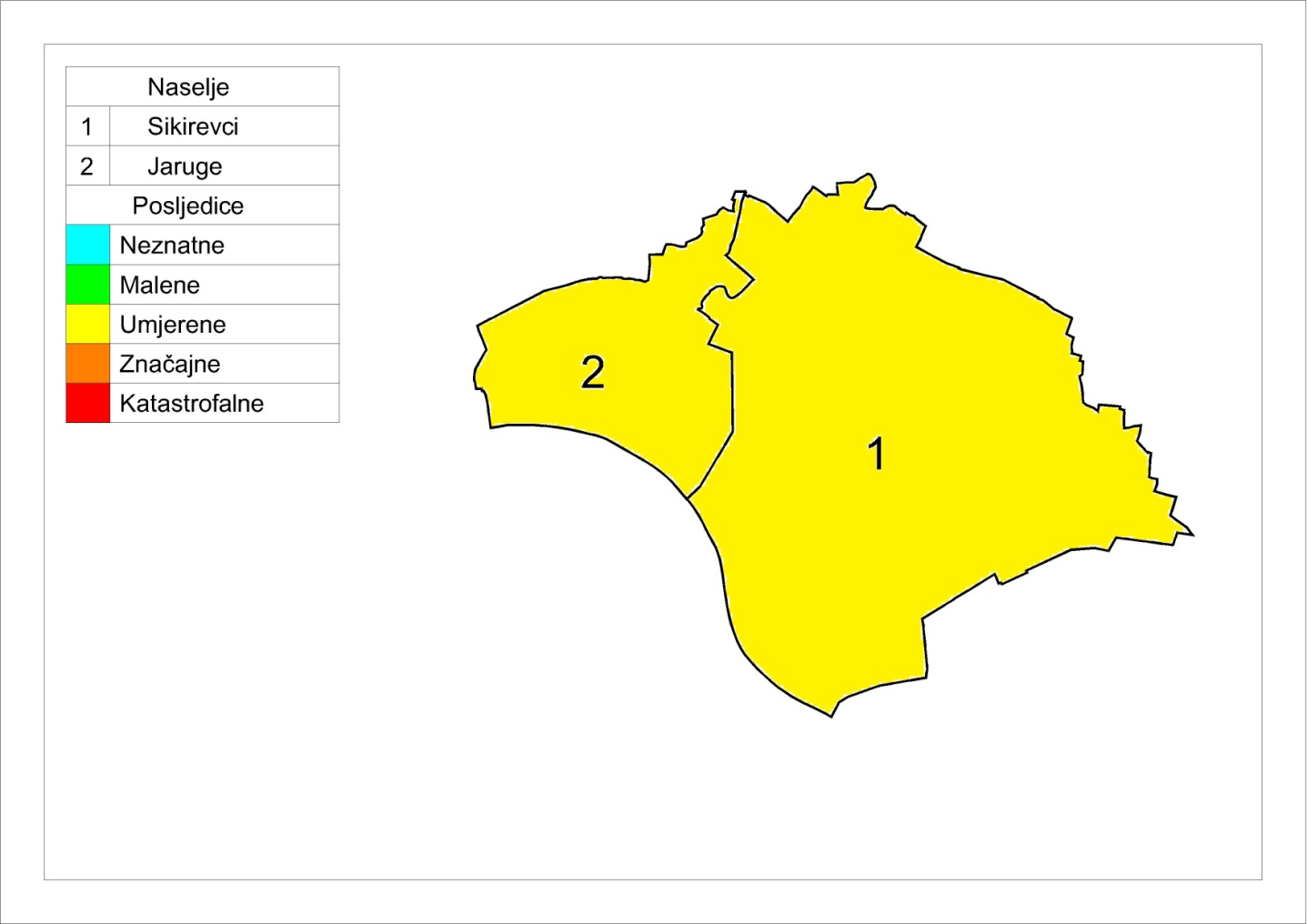 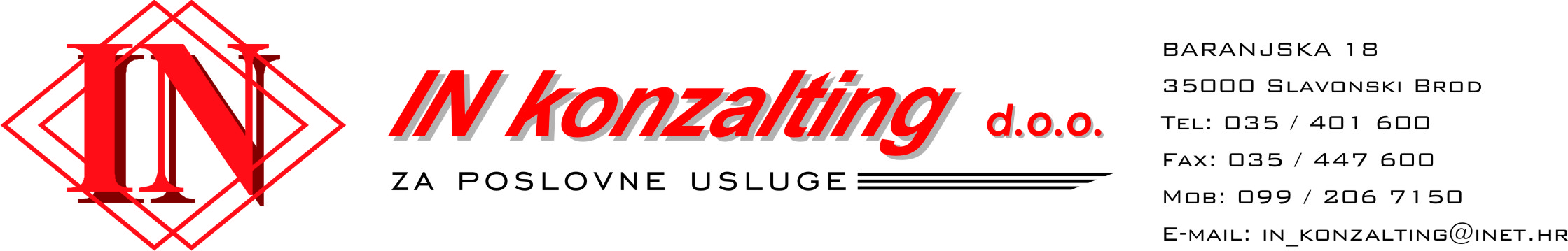 procjena rizika od velikih nesreća – prijedlog
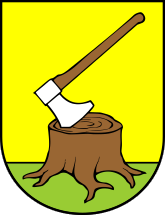 EPIDEMIJE I PANDEMIJE
Općina SIKIREVCI
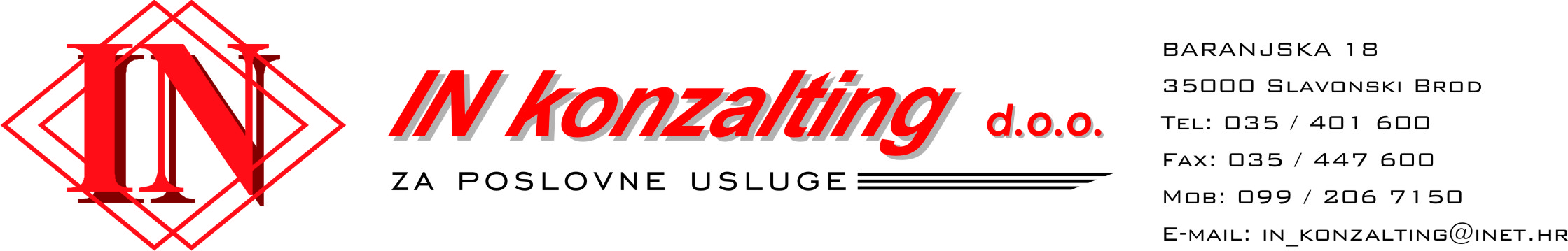 procjena rizika od velikih nesreća – prijedlog
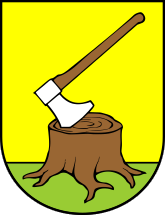 EPIDEMIJE I PANDEMIJE, karta prijetnje
Općina SIKIREVCI
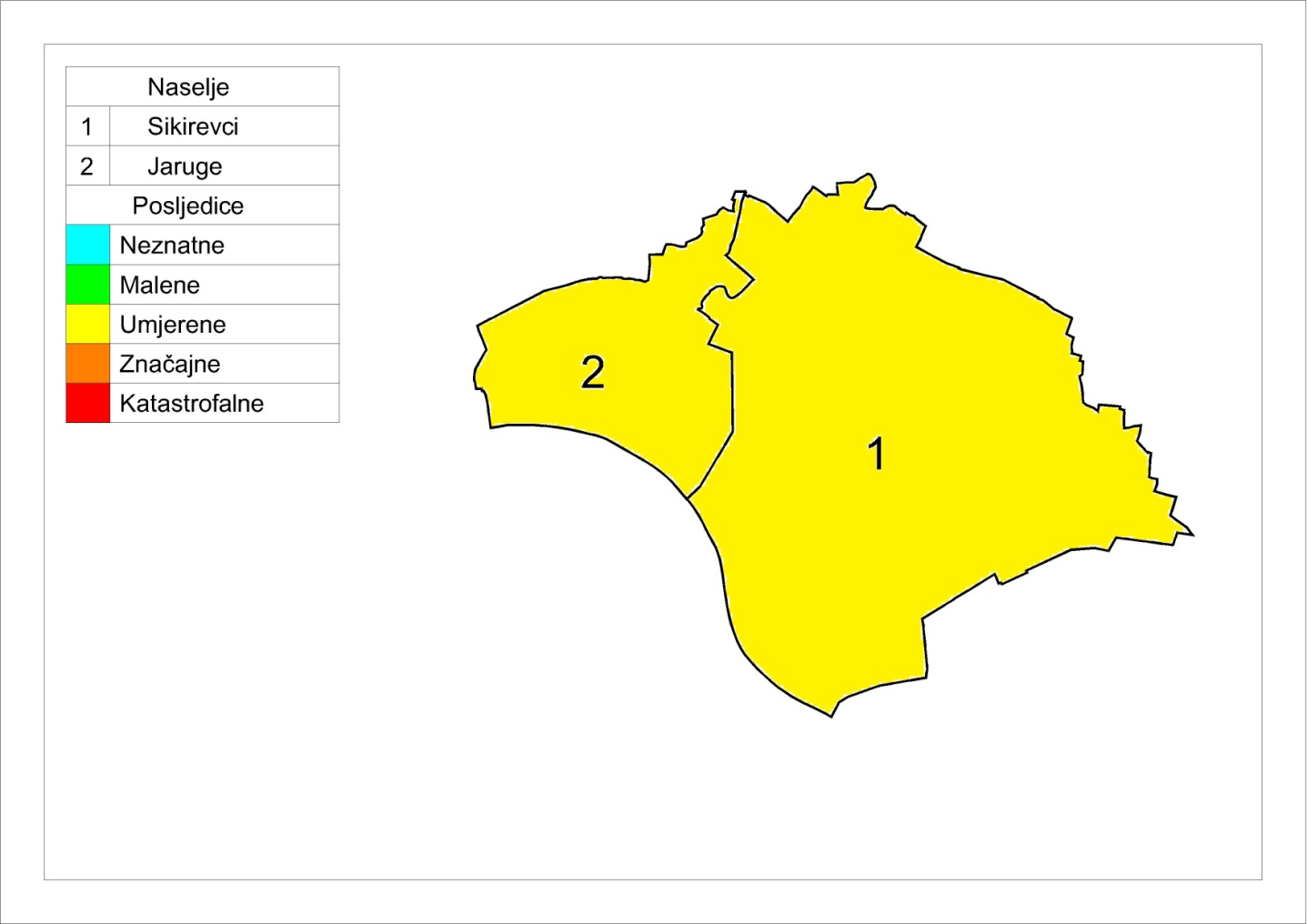 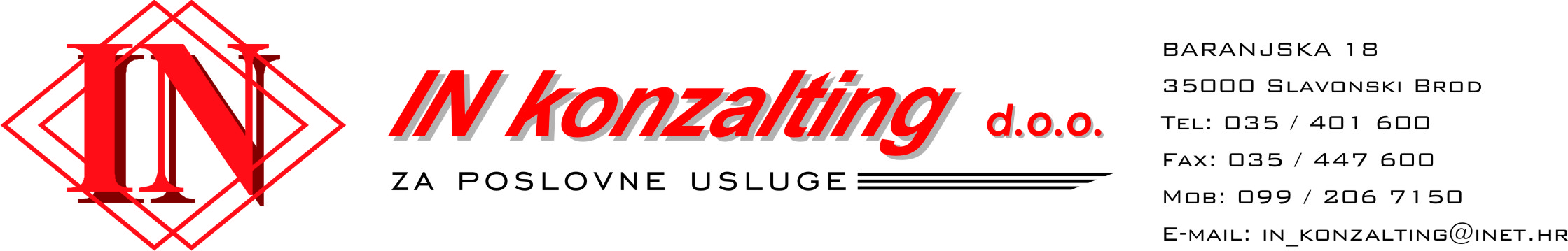 procjena rizika od velikih nesreća – prijedlog
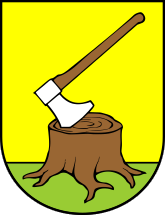 MRAZ
Općina SIKIREVCI
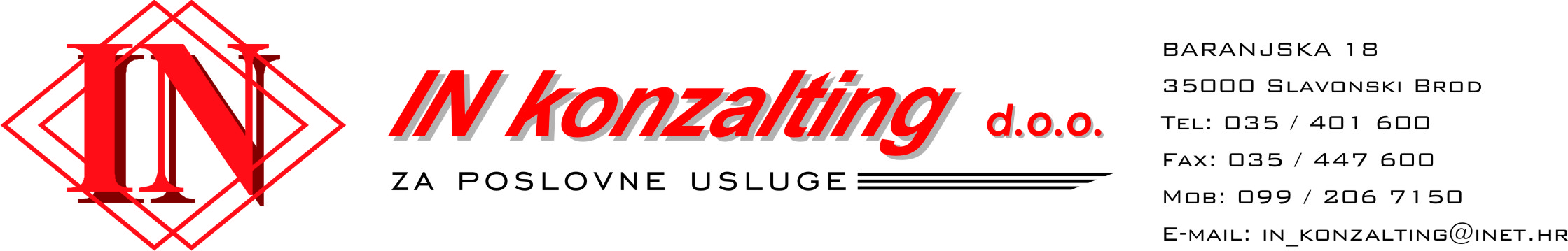 procjena rizika od velikih nesreća – prijedlog
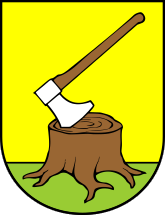 MRAZ, KARTA PRIJETNJE
Općina SIKIREVCI
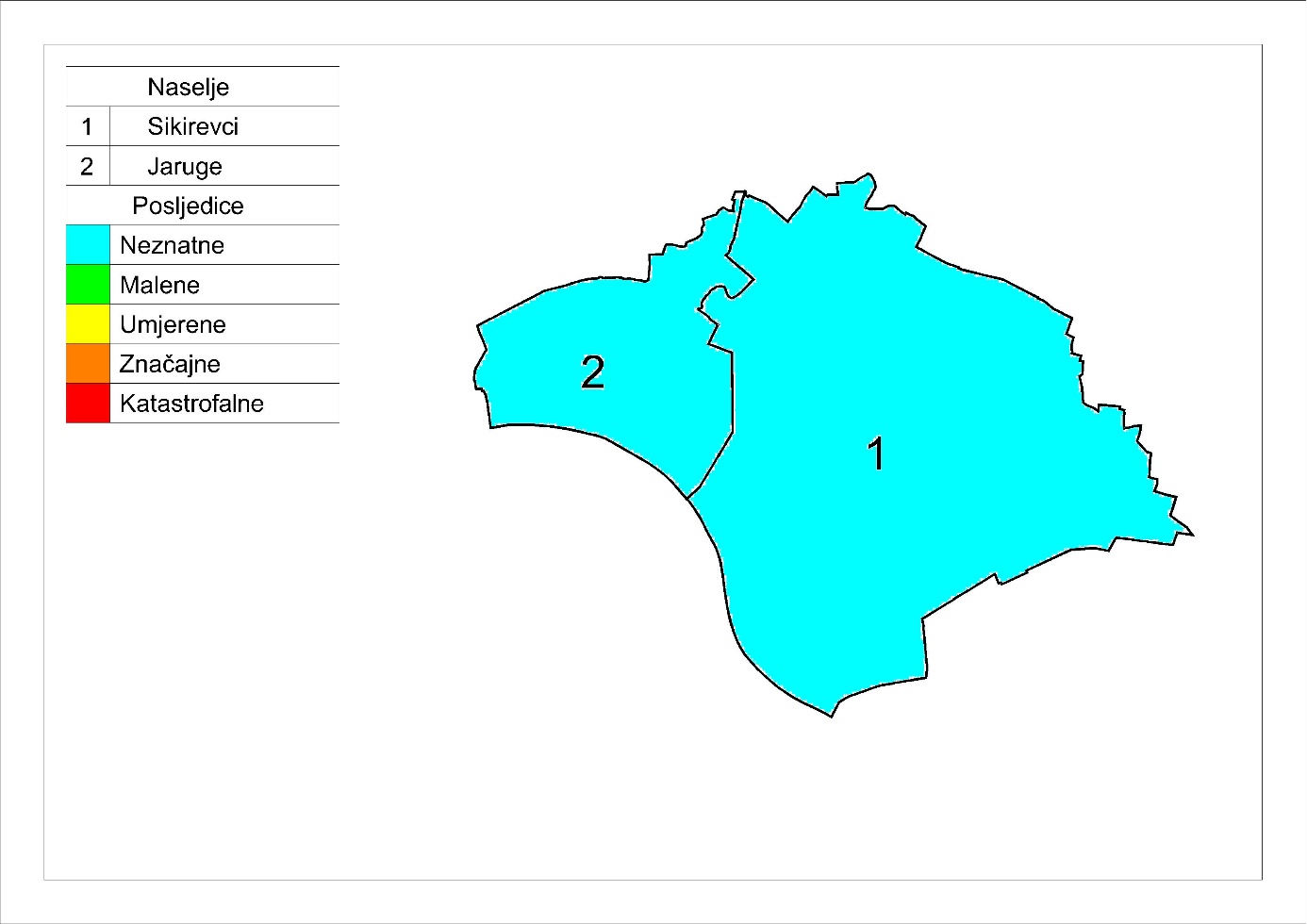 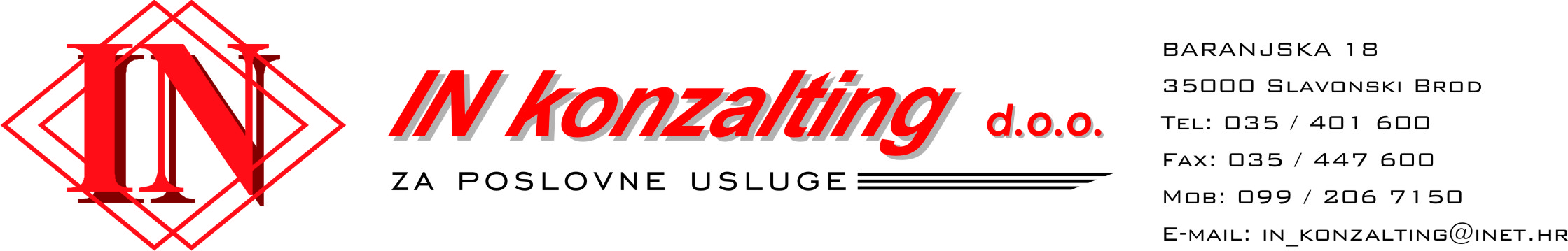 procjena rizika od velikih nesreća – prijedlog
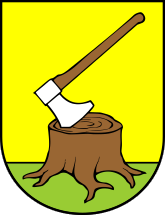 TEHNIČKO-TEHNOLOŠKE NESREĆE, INDUSTRIJSKE NESREĆE
Općina SIKIREVCI
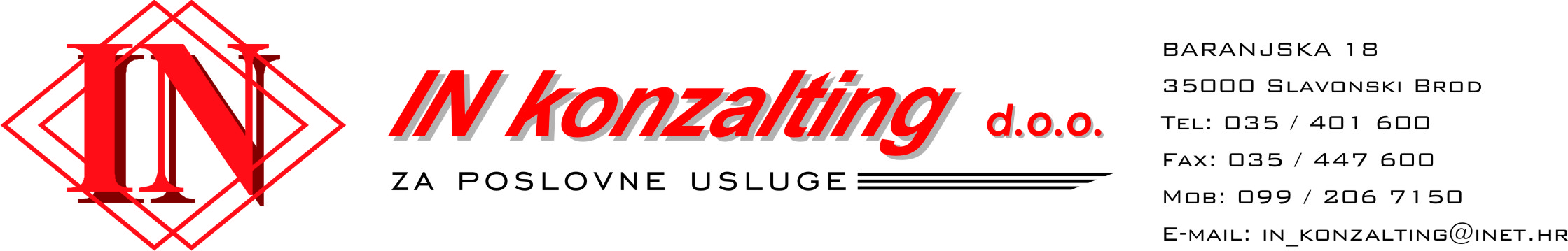 procjena rizika od velikih nesreća – prijedlog
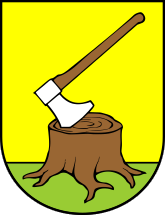 TEHNIČKO-TEHNOLOŠKE NESREĆE, INDUSTRIJSKE NESREĆE
Općina SIKIREVCI
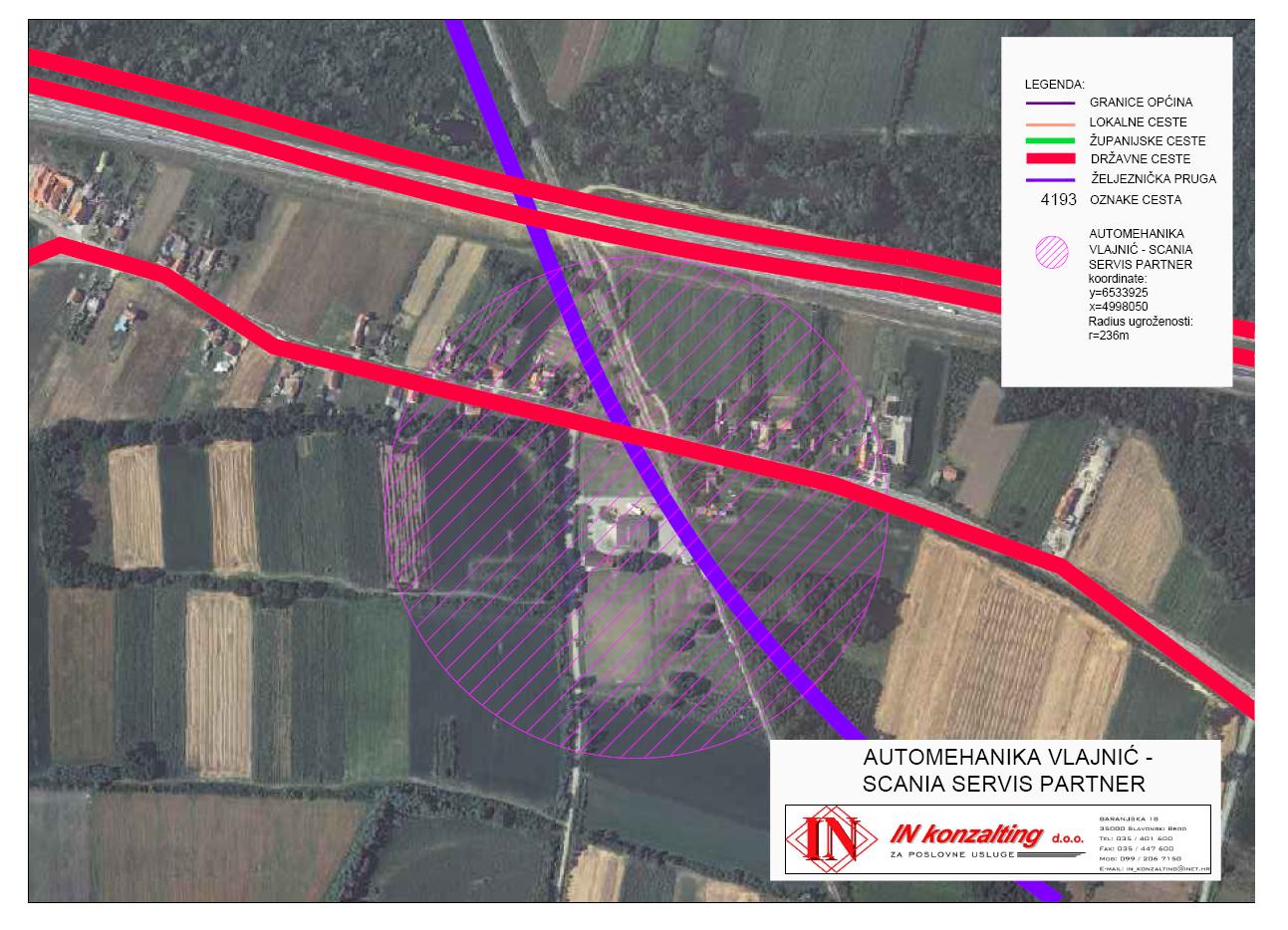 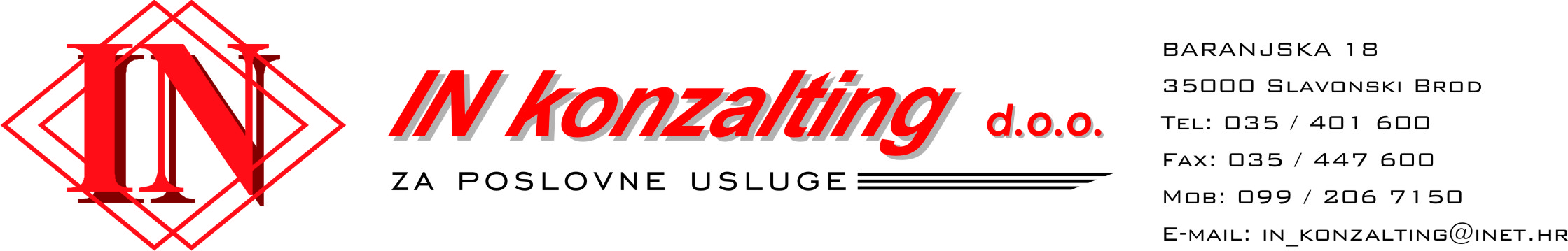 procjena rizika od velikih nesreća – prijedlog
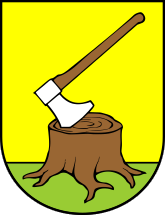 TEHNIČKO-TEHNOLOŠKE NESREĆE, INDUSTRIJSKE NESREĆE, KARTA PRIJETNJE
Općina SIKIREVCI
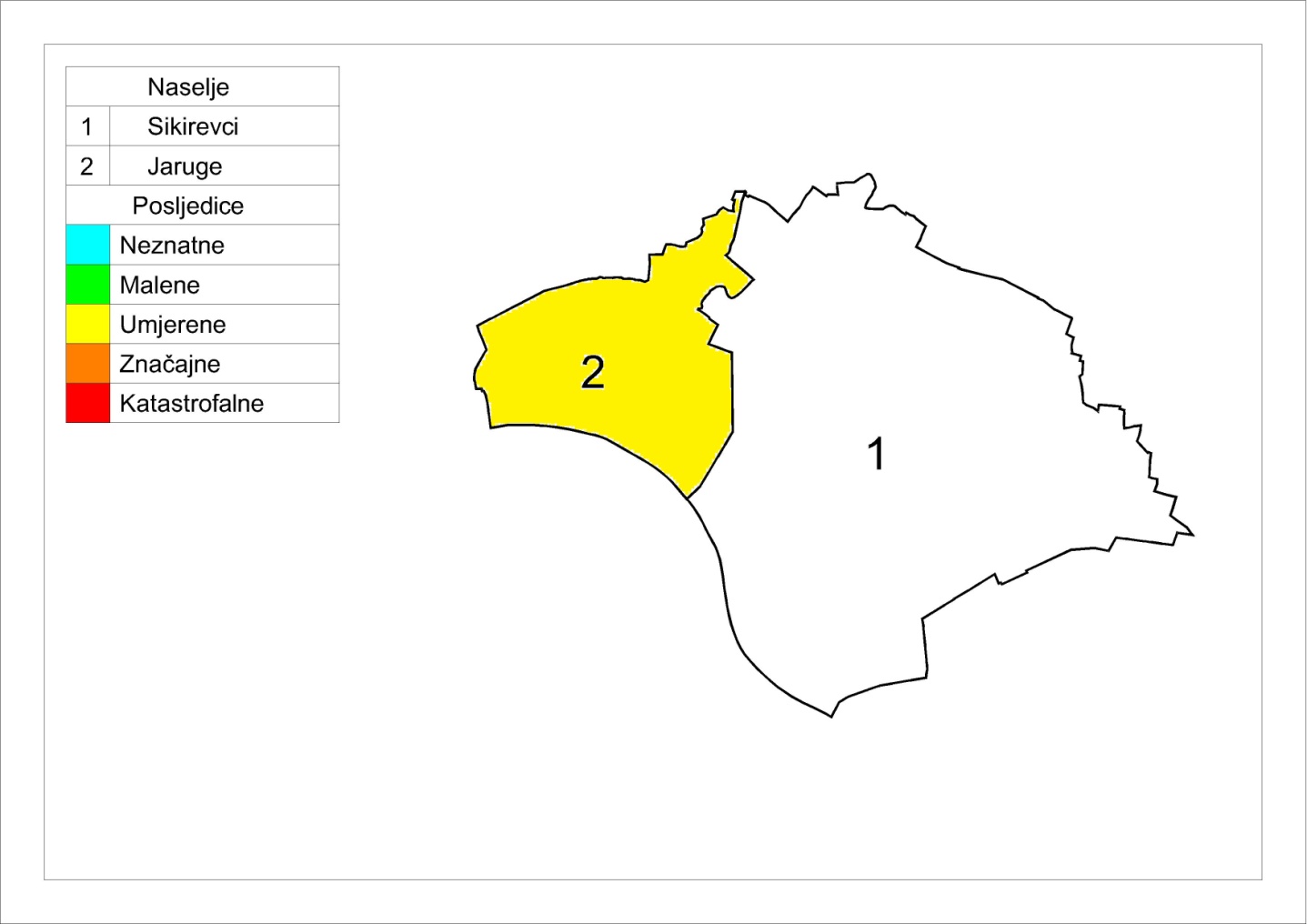 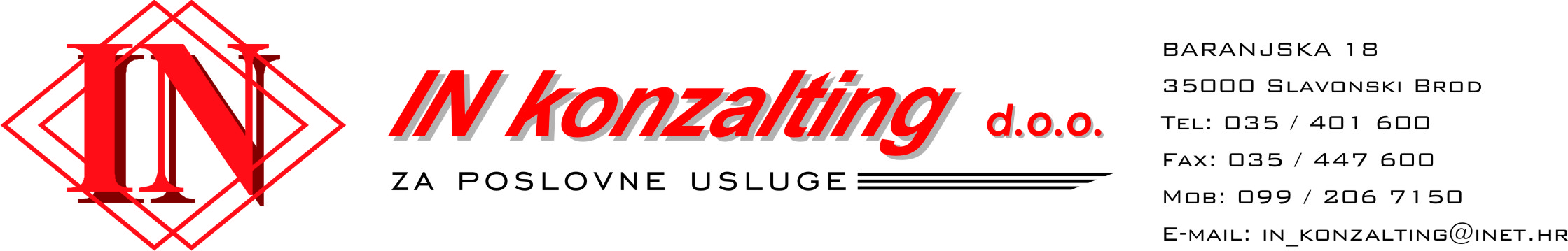 procjena rizika od velikih nesreća – prijedlog
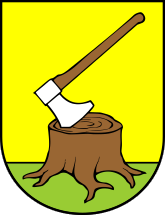 TEHNIČKO-TEHNOLOŠKE NESREĆE U PROMETU
Općina SIKIREVCI
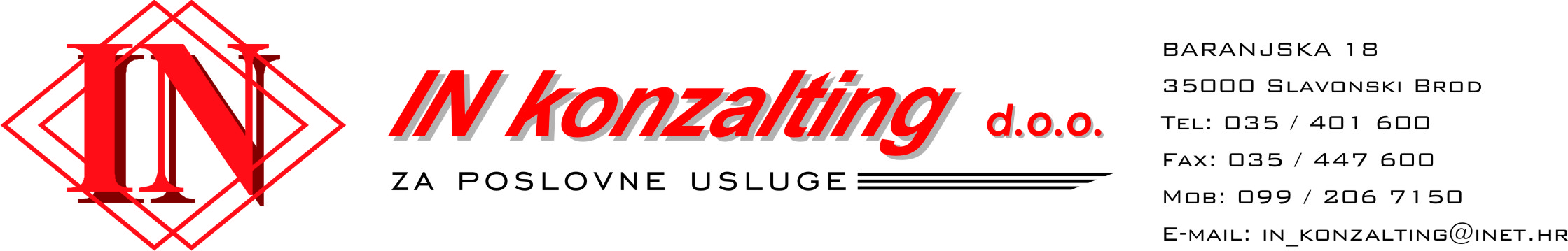 procjena rizika od velikih nesreća – prijedlog
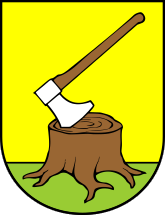 TEHNIČKO-TEHNOLOŠKE NESREĆE U  CESTOVNOM PROMETU
Općina SIKIREVCI
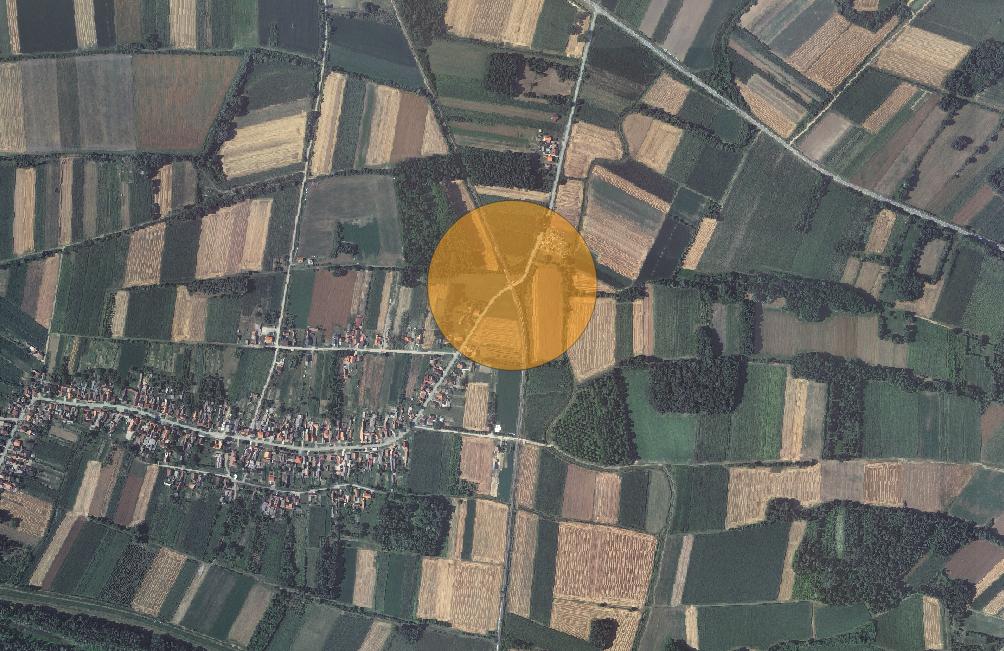 Analiza dosega ugroze u najgorem mogućem slučaju
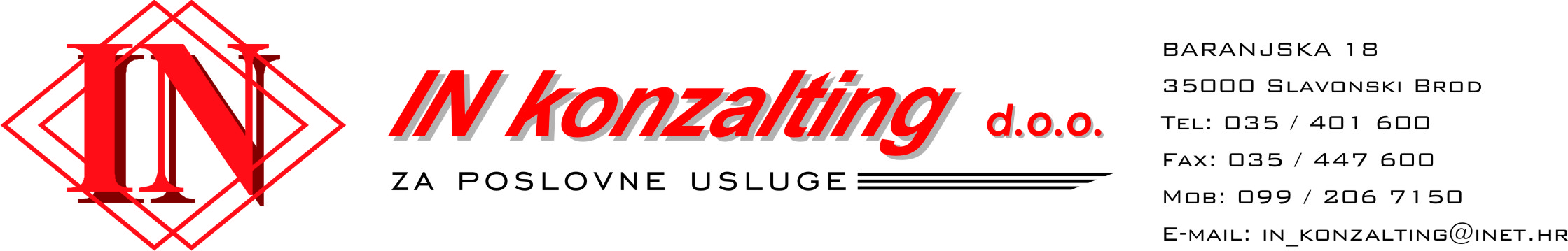 procjena rizika od velikih nesreća – prijedlog
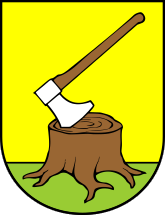 TEHNIČKO-TEHNOLOŠKE NESREĆE U CESTOVNOM PROMETU, KARTA PRIJETNJI
Općina SIKIREVCI
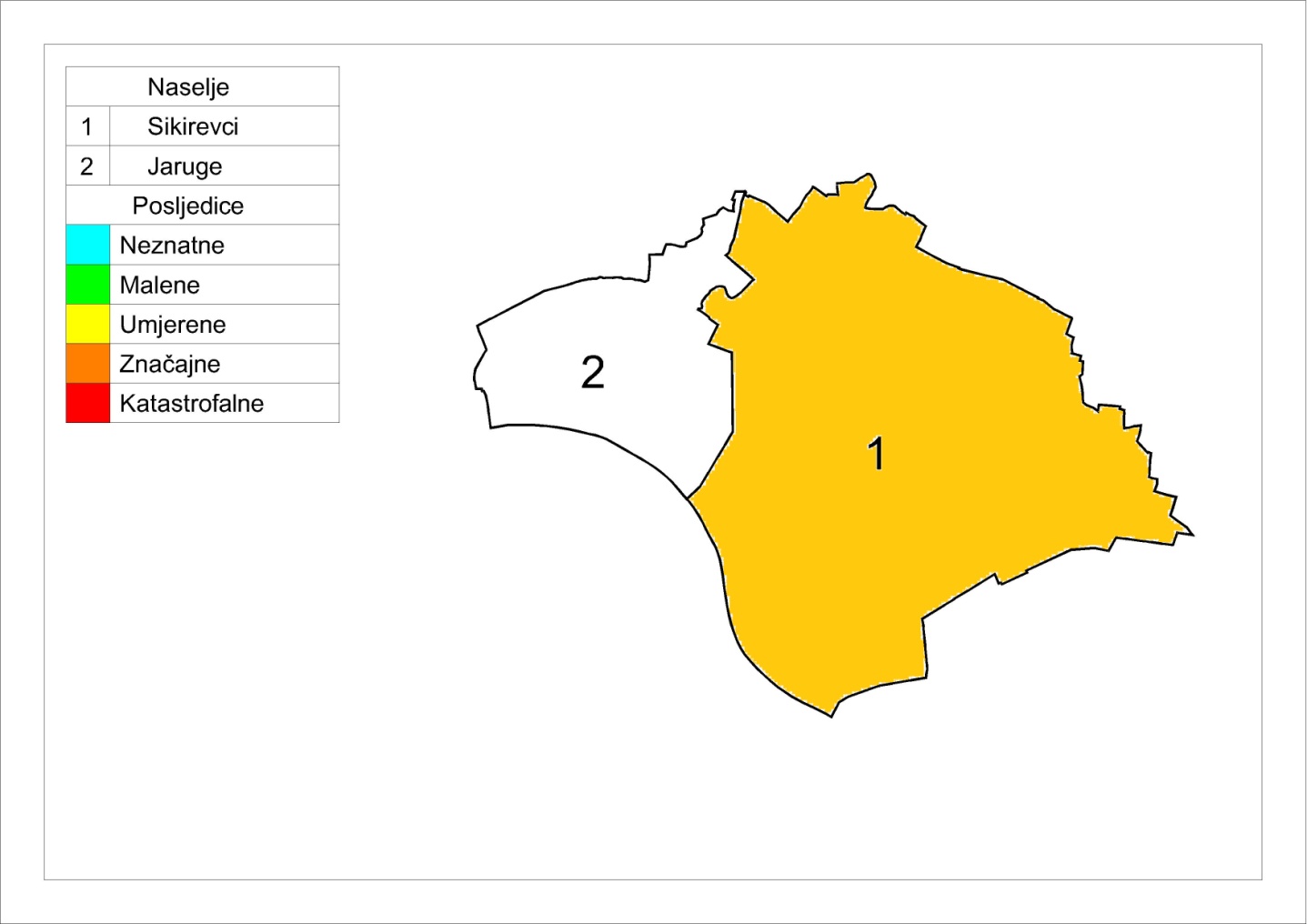 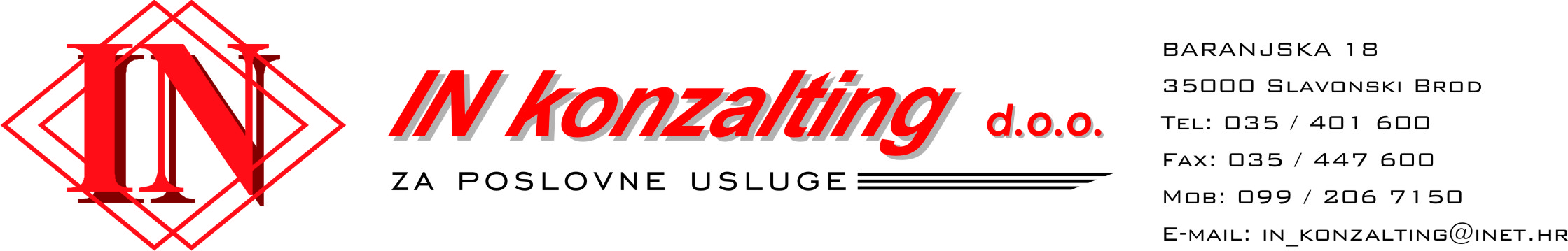 procjena rizika od velikih nesreća – prijedlog
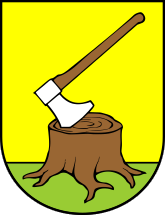 TEHNIČKO-TEHNOLOŠKE NESREĆE U ŽELJEZNIČKOM PROMETU
Općina SIKIREVCI
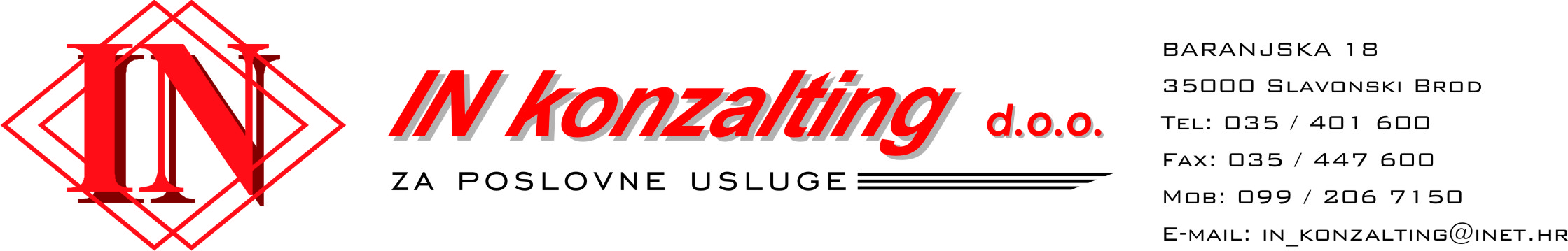 procjena rizika od velikih nesreća – prijedlog
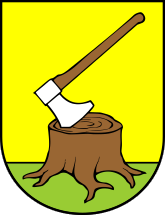 TEHNIČKO-TEHNOLOŠKE NESREĆE U  ŽELJEZNIČKOM PROMETU
Općina SIKIREVCI
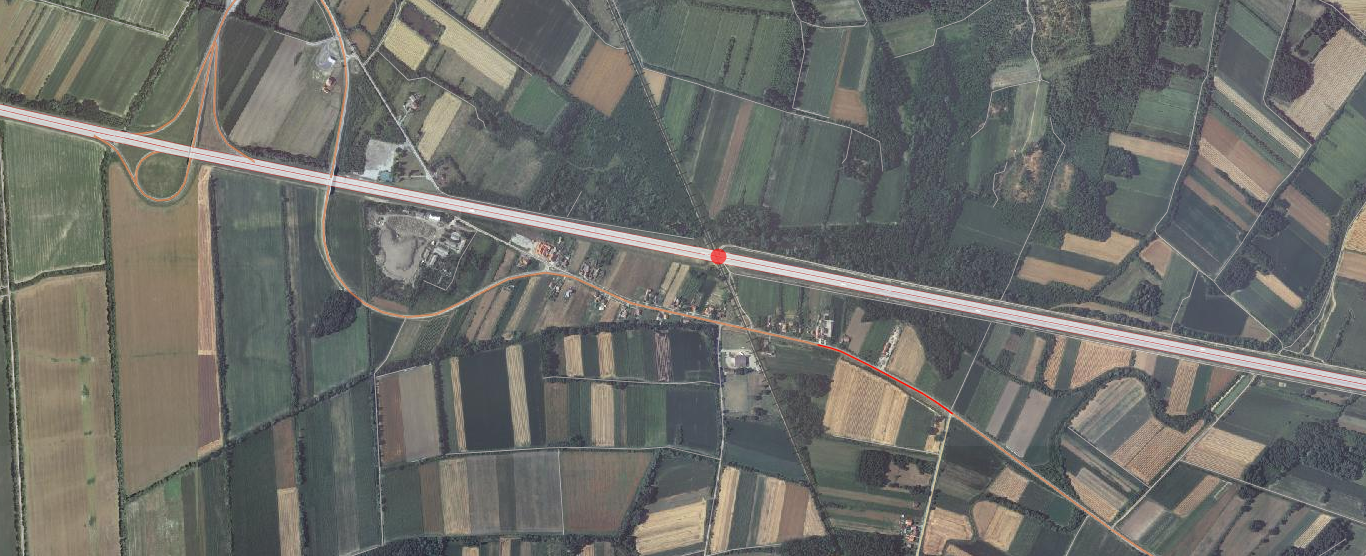 Analiza dosega ugroze u najgorem mogućem slučaju
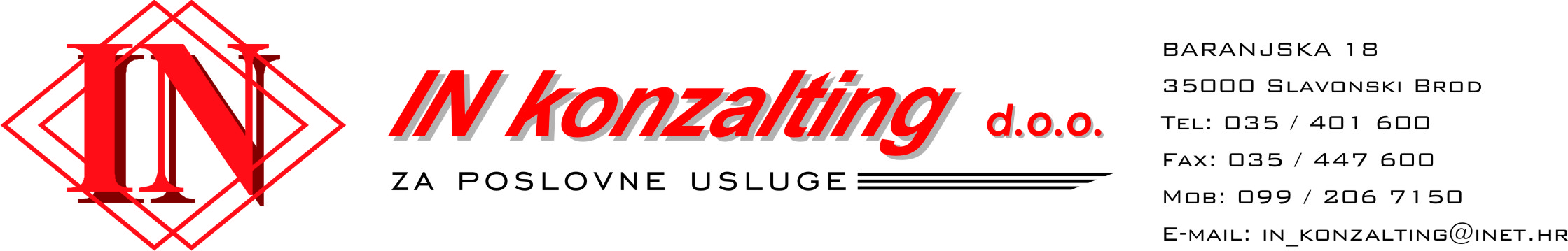 procjena rizika od velikih nesreća – prijedlog
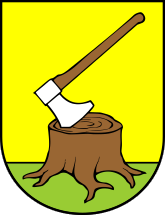 TEHNIČKO-TEHNOLOŠKE NESREĆE U CESTOVNOM PROMETU, KARTA PRIJETNJI
Općina SIKIREVCI
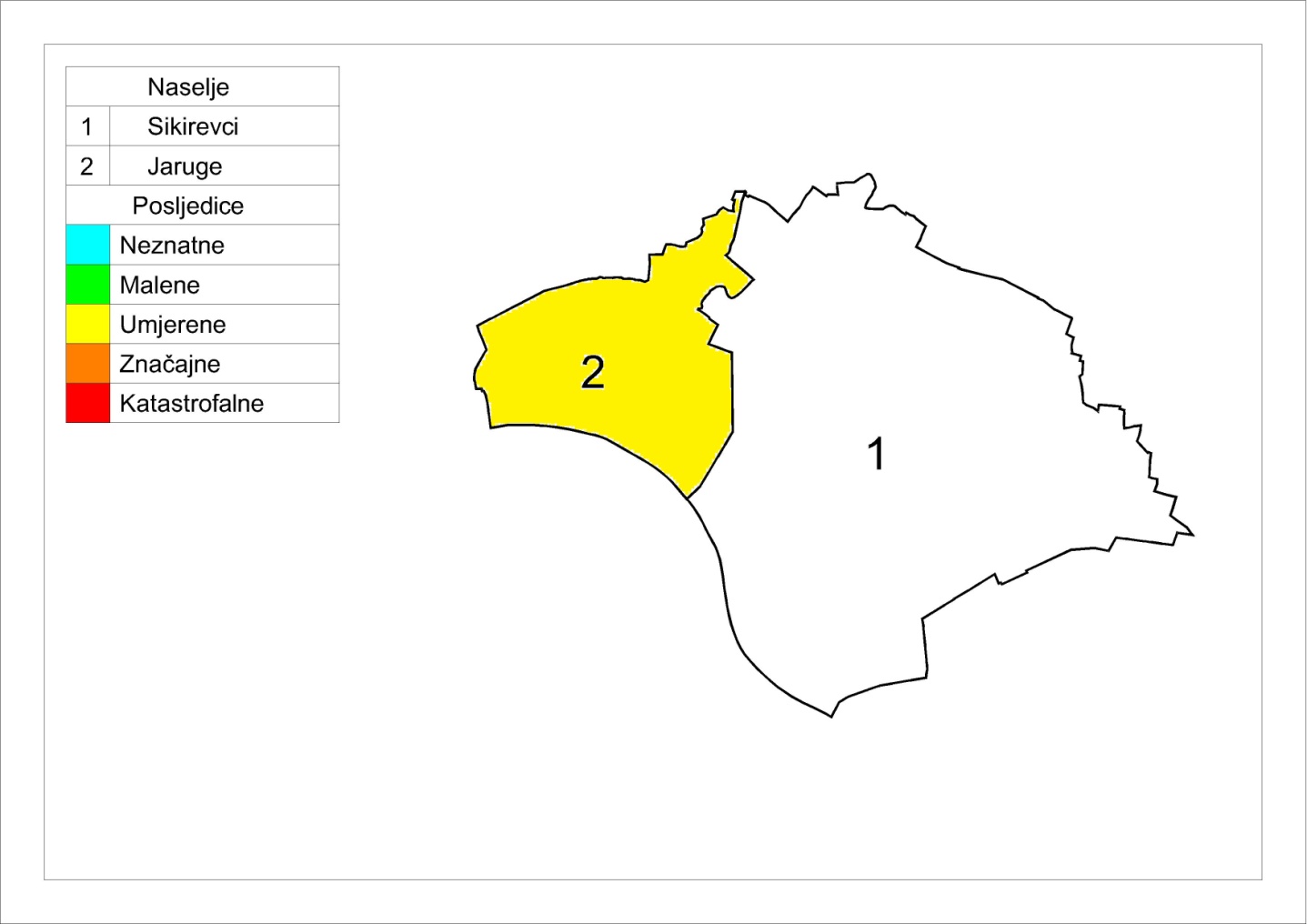 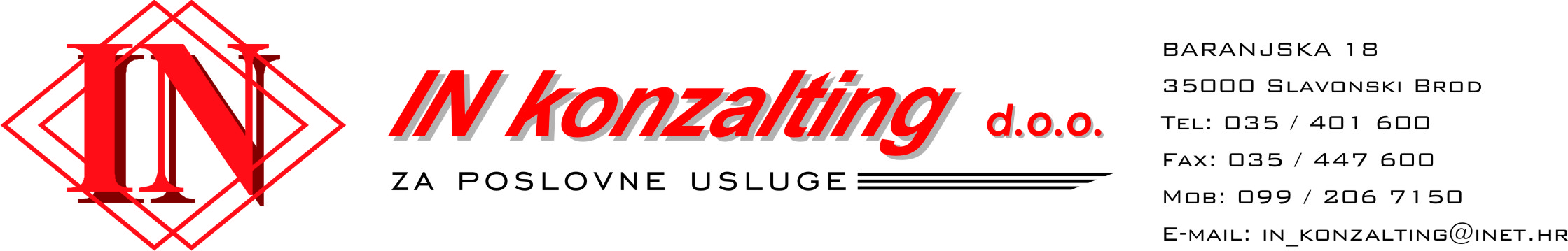 procjena rizika od velikih nesreća – prijedlog
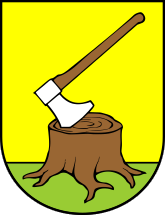 MATRICA RIZIKA SA USPOREĐENIM RIZICIMA
Općina SIKIREVCI
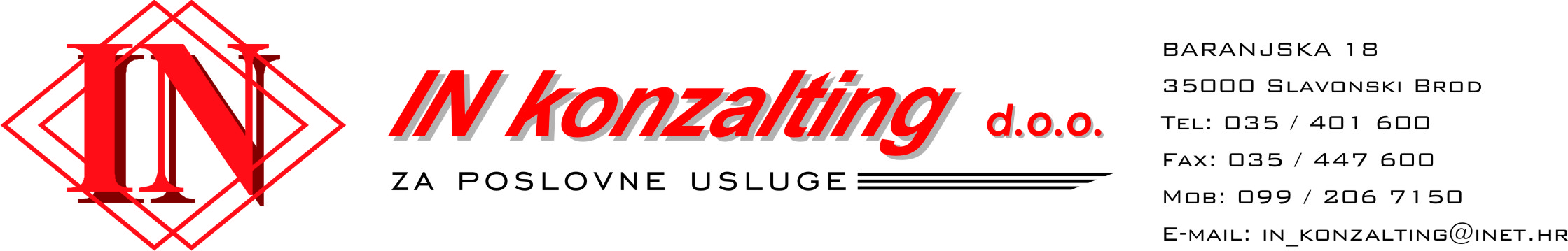 procjena rizika od velikih nesreća – prijedlog
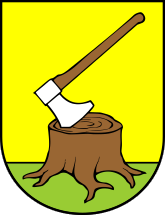 POSTROJBA CIVILNE ZAŠTITE OPĆE NAMJENE – 20 pripadnika
Općina SIKIREVCI
Uredba o strukturi i sastavu postrojbi Civilne zaštite („NN“ 27/17)
1. operativna skupina popunjava se sa članovima s mjestom prebivališta u naselju SIKIREVCI, 
2. operativna skupina popunjava se sa članovima s mjestom prebivališta u naselju Kruševica
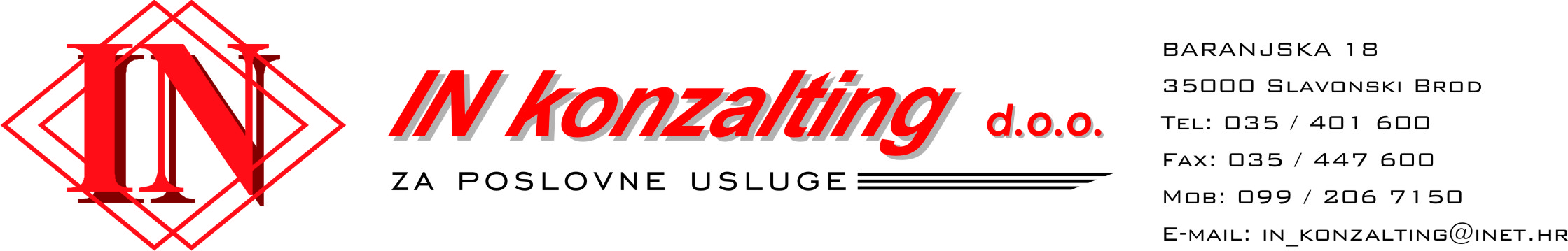 procjena rizika od velikih nesreća – prijedlog
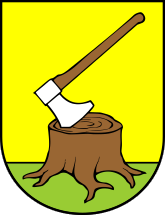 POVJERENICI CIVILNE ZAŠTITE I ZAMJENICI POVJERENIKA
Općina SIKIREVCI
Pravilnik o mobilizaciji, uvjetima i načinu rada operativnih snaga sustava civilne zaštite (NN 69/16)
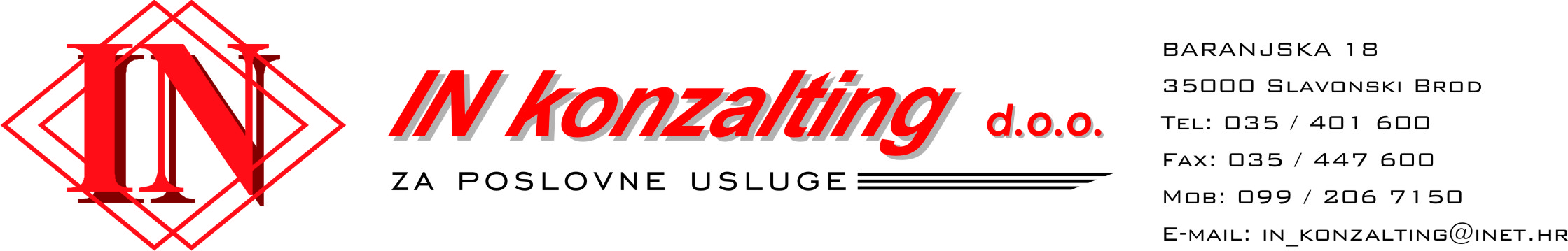 procjena rizika od velikih nesreća – prijedlog
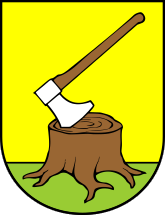 MATRICA RIZIKA SA USPOREĐENIM RIZICIMA
Općina SIKIREVCI
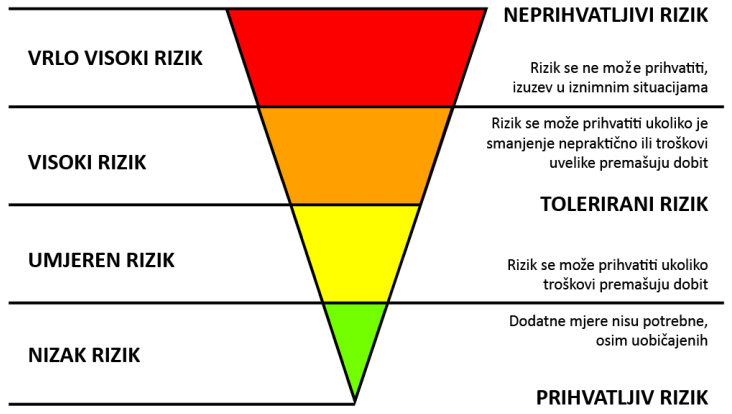 Shema vrednovanja rizika razinom matrice rizika (lijevo), 
prema ALARP  načelu (desno)
PRIHVATLJIV RIZIK  - Dodatne mjere nisu potrebne, osim uobičajenih. 
TOLERIRANI RIZIK - Rizik se može prihvatiti ukoliko troškovi premašuju dobit  ili rizik se može prihvatiti ukoliko je smanjenje nepraktično ili troškovi uvelike premašuju dobit. 
NEPRIHVATLJIVI RIZIK - Rizik se ne može prihvatiti, izuzev u iznimnim situacijama.
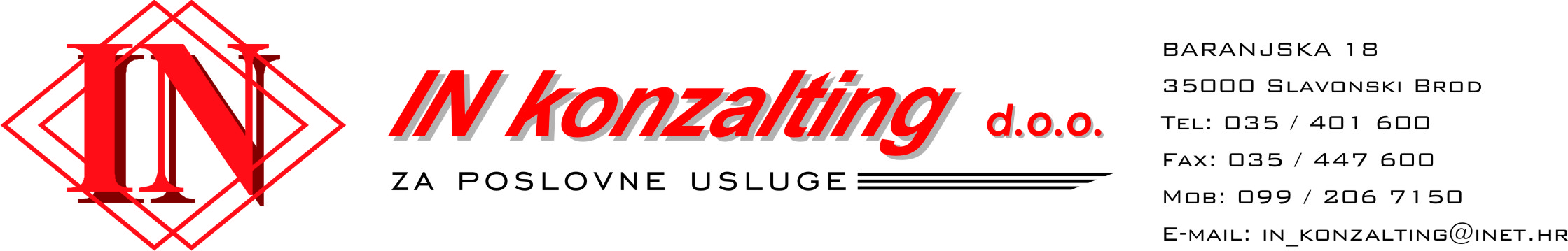 procjena rizika od velikih nesreća – prijedlog
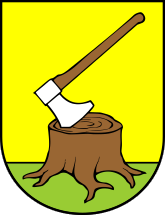 PRIKAZ PRIJETNJI (SCENARIJA) S VRIJEDNOSTIMA IZRAČUNATIH RIZIKA
Općina SIKIREVCI
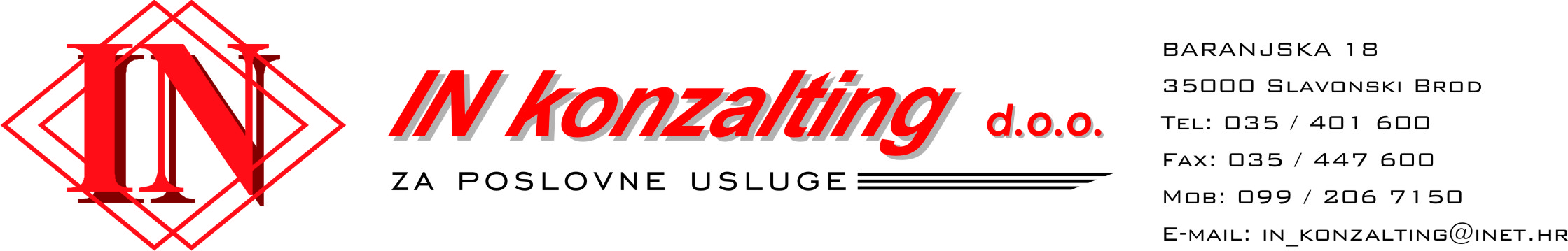 procjena rizika od velikih nesreća – prijedlog
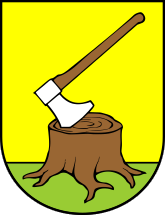 OBRADA RIZIKA
Općina SIKIREVCI
Poplave izazvane izlijevanjem vodenih tijela   
Ovaj rizik je moguće smanjivati mjerama i aktivnostima redovitog čišćenja vodotoka 3. i 4. reda za čije je  stanje odgovorna Općina. Za vodotoke 1. i 2.  reda odgovorne su Hrvatske vode. Iz toga razloga ovaj rizik je potrebno podijeliti.
 
 Potres
Zbog vrlo male vjerojatnosti nastanka velike nesreće rizik je prihvatljiv, te je potrebno u sljedećem propisanom roku od 3 godine izvršiti ažuriranje procjene rizika.
 
 Suša 
Klimatske promjene na ovaj rizik utječu u kratkoročnom i dugoročnom razdoblju i  nemaju utjecaja na život i zdravlje ljudi te kritičnu infrastrukturu. Ovaj rizik se ne može prihvatit budući da Općina nema financijsku moć za izgradnju sustava za  navodnjavanje čime bi se ovaj rizik mogao smanjiti, stoga se prenosi na višu teritorijalnu jedinicu.
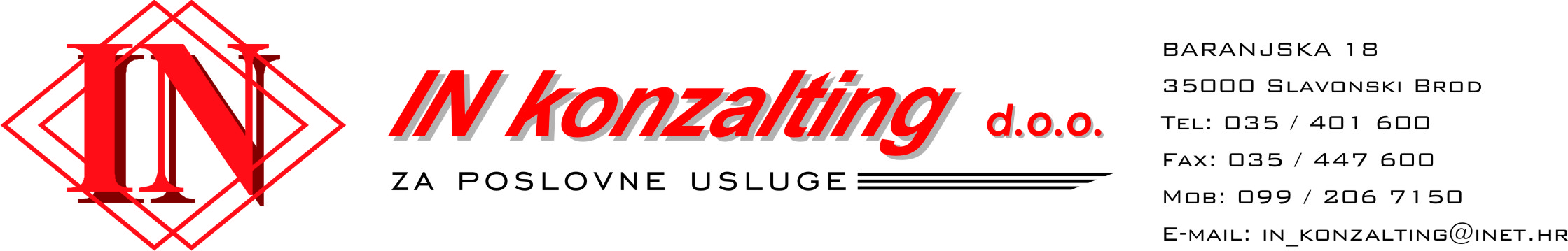 procjena rizika od velikih nesreća – prijedlog
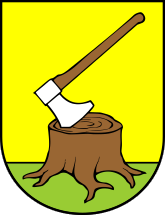 OBRADA RIZIKA
Općina SIKIREVCI
Tuča
Tuča uzrokuje najveće štete na ratarskim kulturama te voćarstvu, vinogradarstvu, šumarstvu nanoseći biljkama mehanička oštećenja lisne površine i ploda, može oštetiti pokrove i ostakljenja na  građevinskim objektima, ozbiljno oštetiti vozila, a takva može izazvati i teže ozljede osoba. Državni hidrometeorološki zavod provodi obranu od tuče i sezona obrane od tuče traje od 1. svibnja do 30. rujna. Rizik je moguće smanjiti.
 
 Ekstremne temperature – toplinski val 
Ugroženo je cijelo područje Općine je ugroženo. Stanovnici preventivnim mjerama mogu utjecati na smanjenje rizika.  Rizik je moguće prihvatiti.
 
 Epidemije i pandemije
Cijelo područje Općine je ugroženo. Stanovnici preventivnim mjerama mogu utjecati na smanjenje rizika. Rizik je moguće prihvatiti.
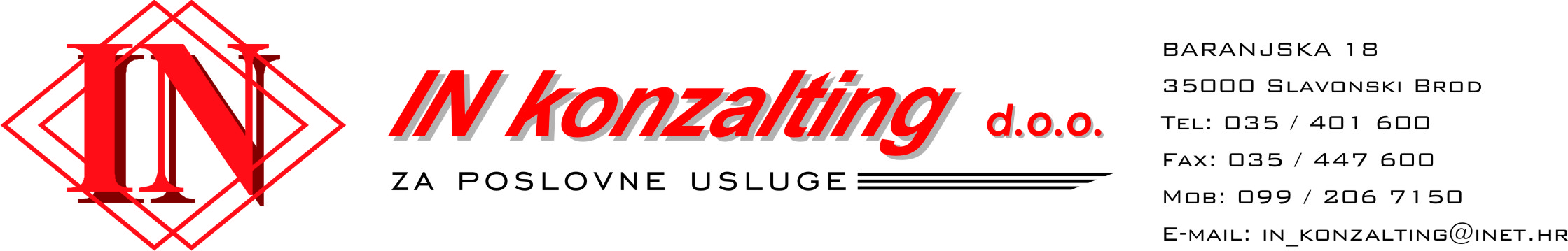 procjena rizika od velikih nesreća – prijedlog
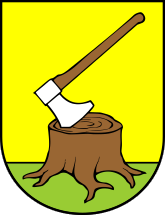 OBRADA RIZIKA
Općina SIKIREVCI
Mraz
Meteorološka pojava mraza  na ovom području javlja se u prosjeku od 30 do 50 dana u godini. Mraz je prevlaka ili sloj leda koji se stvara kada se vanjska temperatura na površini tla spusti ispod temperature rosišta. U blizini tla se stvaraju krhki bijeli kristali ili smrznute kapi rose. Mraz se najčešće javlja u nizinskim područjima. To se obično događa preko noći, kada su temperature zraka niže. Niske proljetne temperature mogu uzrokovati značajne štete na poljoprivrednim usjevima i voćkama zbog oštećenja voćnih pupova u razvoju, što u konačnici uzrokuje i značajan ekonomski gubitak za poljoprivrednike. Mjere smanjenja rizika su na razini pravne osobe.
 
 
Tehničko – tehnološke nesreće - Industrijske nesreće 
Rizik nije moguće prihvatiti i prenosi se na pravne osobe, korisnike opasnih tvari koje su u  obvezi provođenja mjera za smanjivanje rizika.
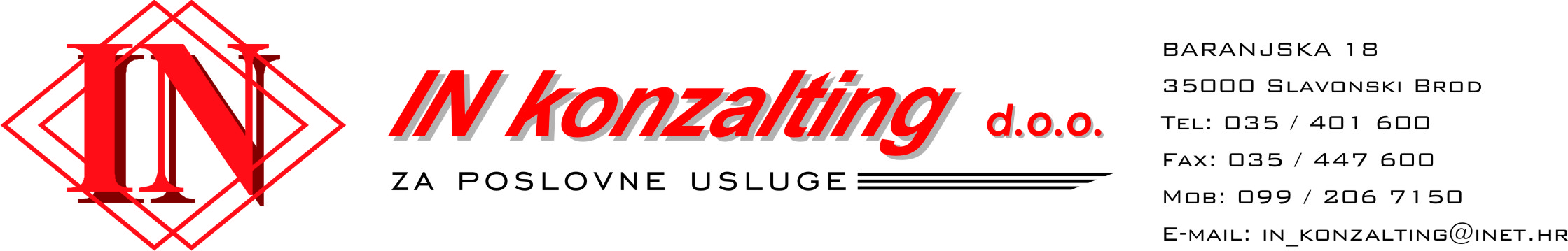 procjena rizika od velikih nesreća – prijedlog
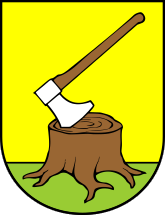 OBRADA RIZIKA
Općina SIKIREVCI
Tehničko – tehnološke nesreće – Cestovni promet

Rizik nije moguće prihvatiti i prenosi se na pravne osobe, korisnike opasnih tvari koje su u  obvezi provođenja mjera za smanjivanje rizika. 
 
 Tehničko – tehnološke nesreće – Željeznički promet

Rizik nije moguće prihvatiti i prenosi se na pravne osobe, korisnike opasnih tvari koje su u  obvezi provođenja mjera za smanjivanje rizika.
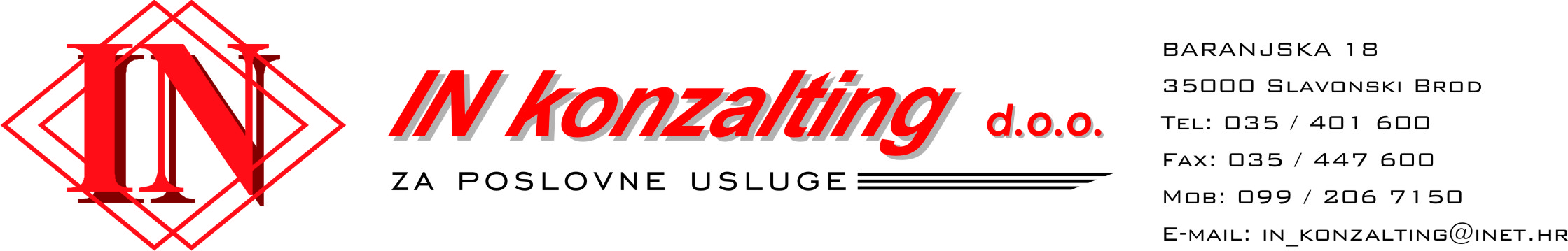 procjena rizika od velikih nesreća – prijedlog
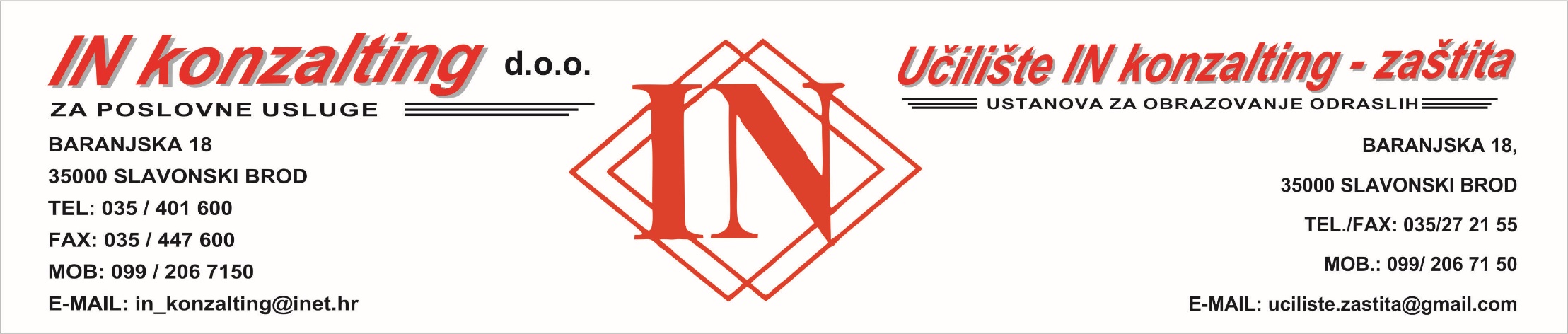